How  are  you?
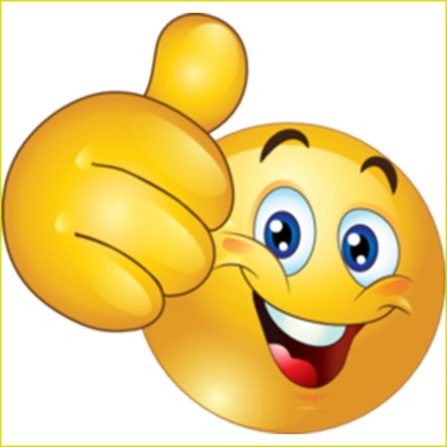 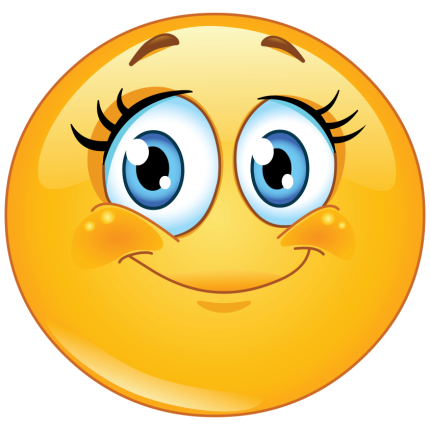 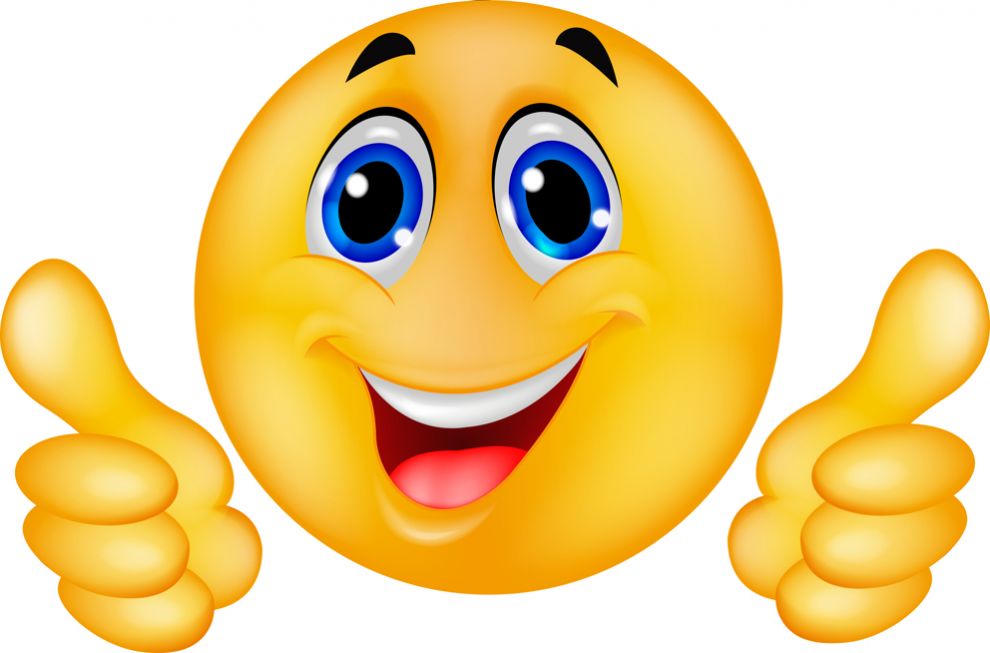 I’m good
I’m great
I’m wonderful
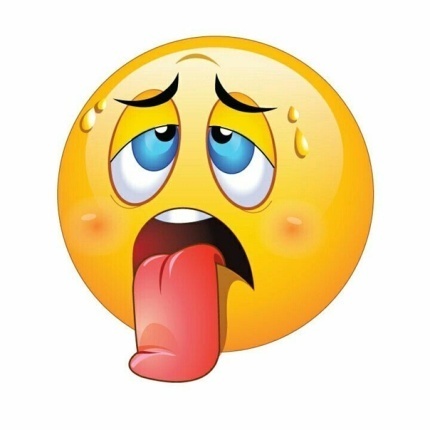 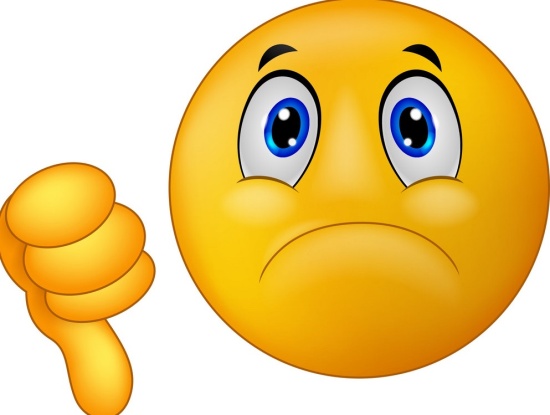 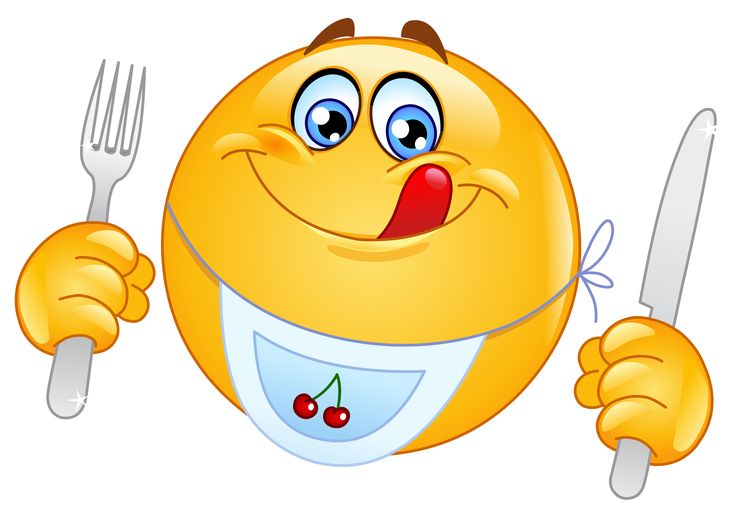 I’m tired
I’m not so good
I’m hungry
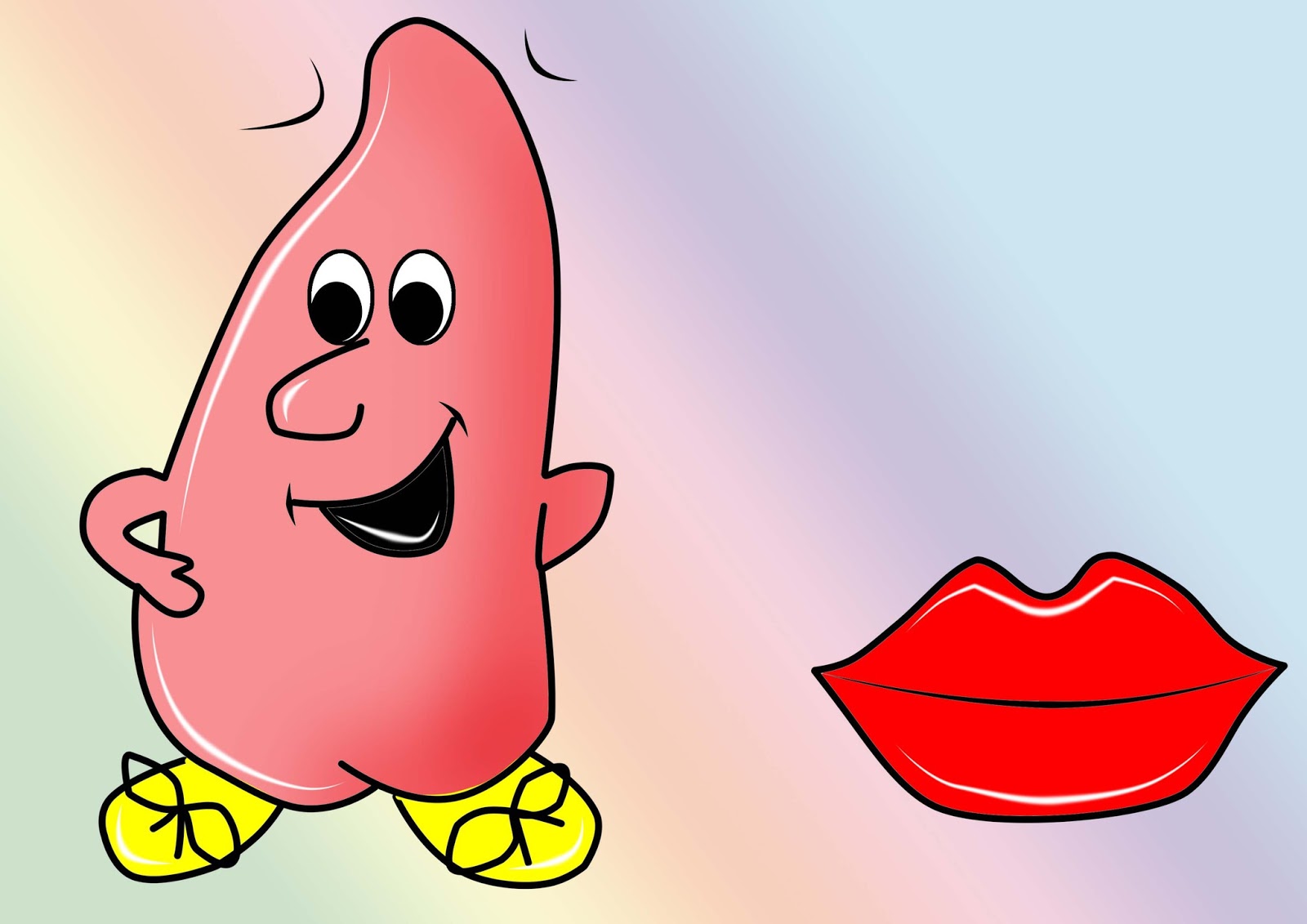 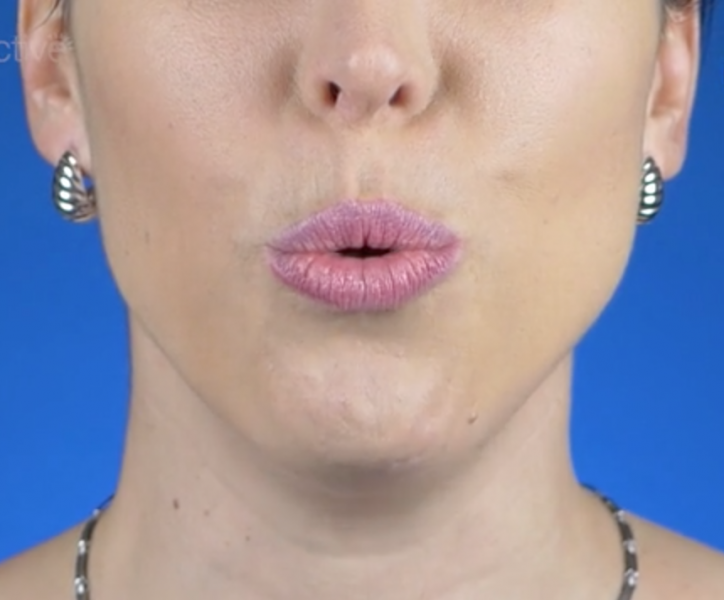 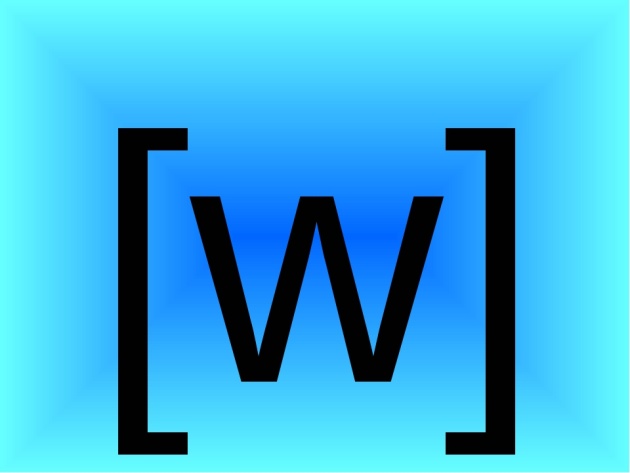 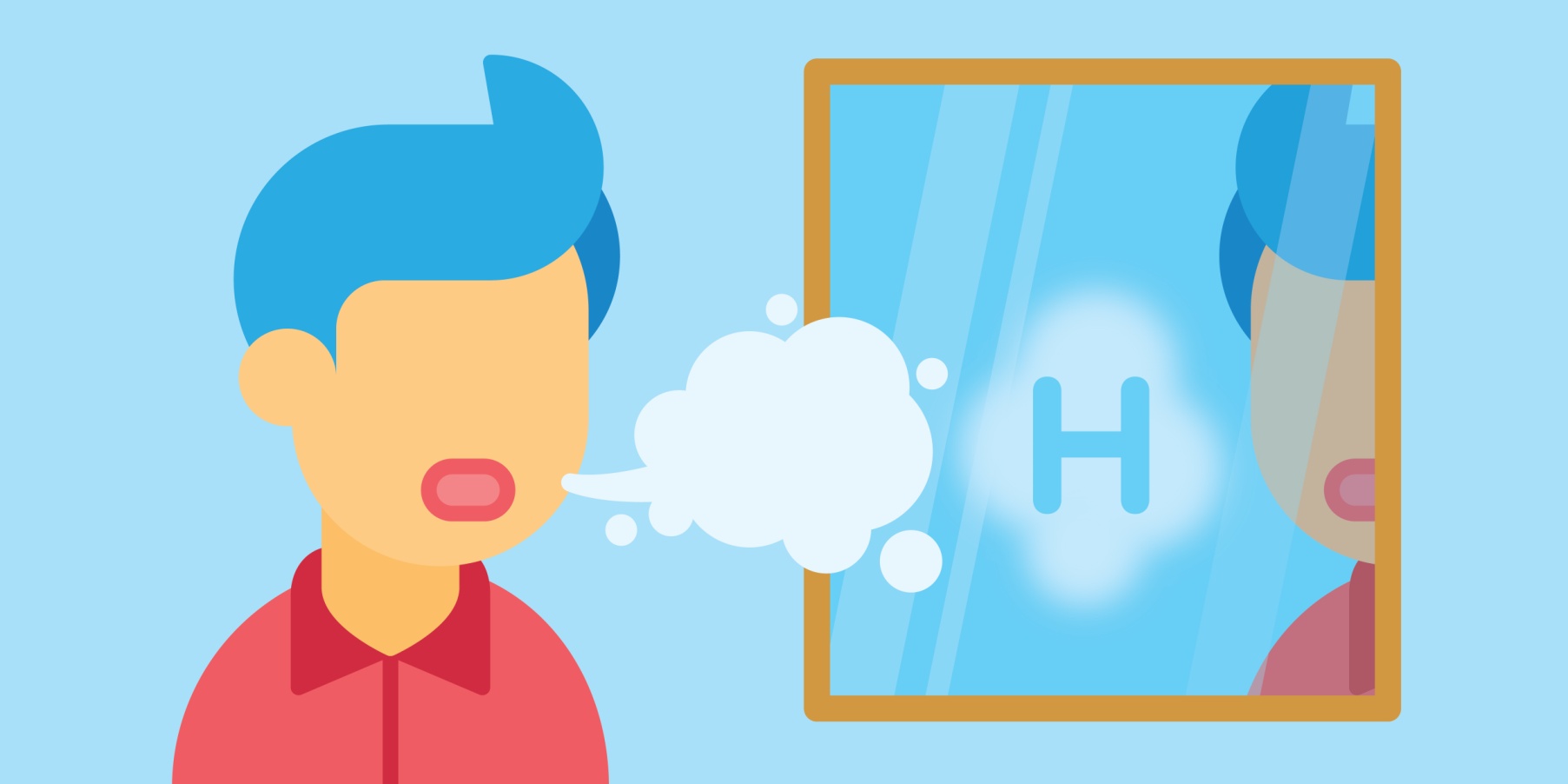 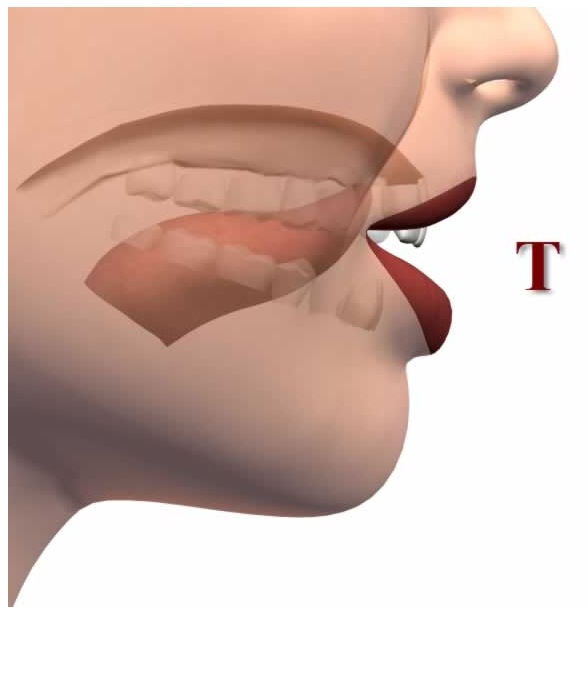 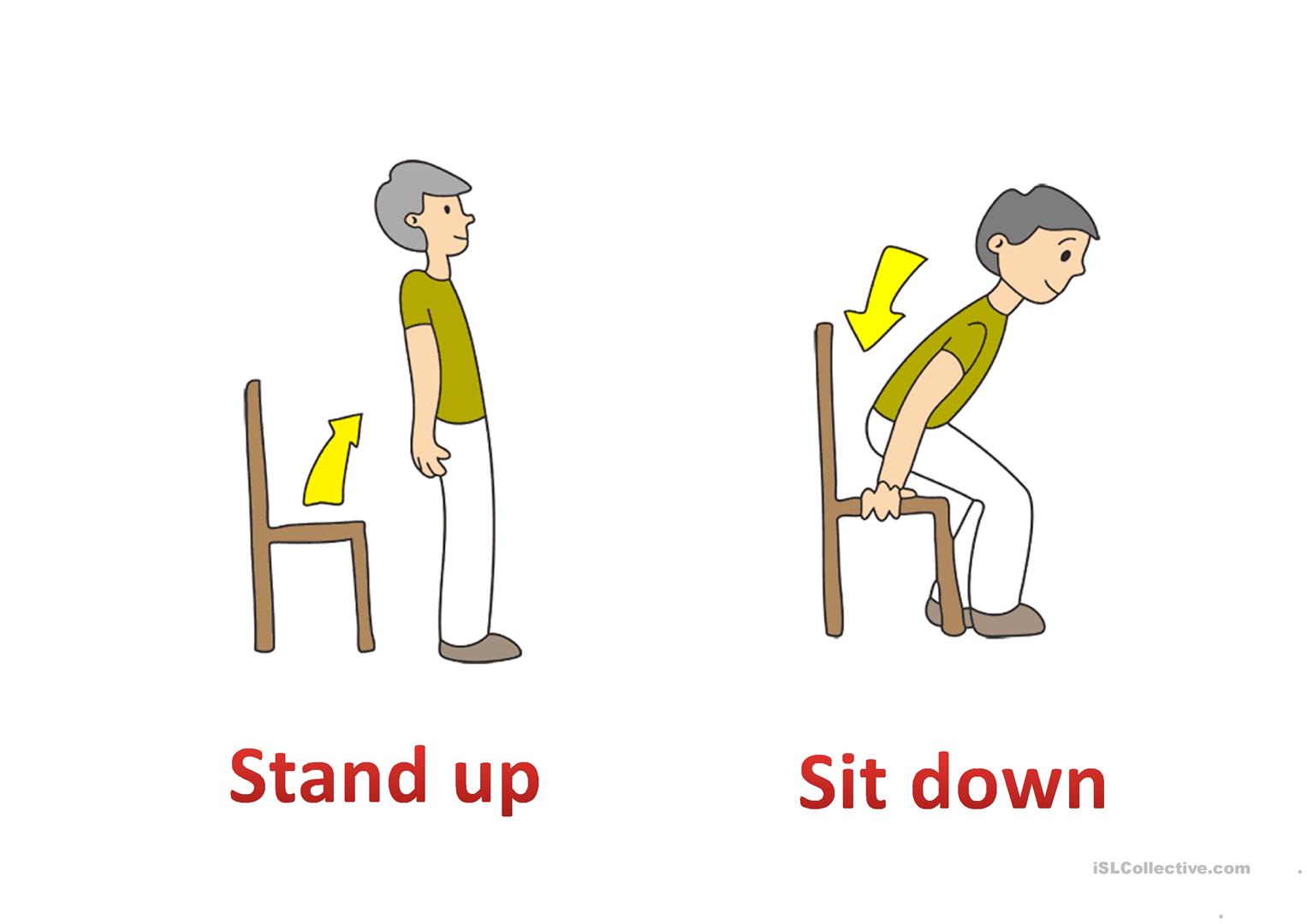 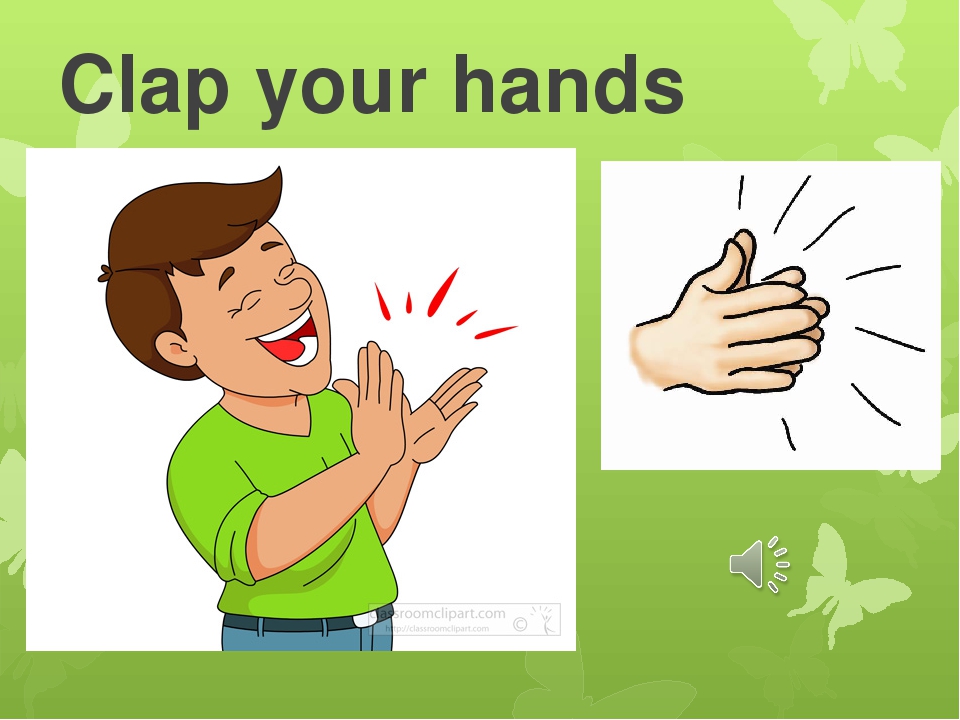 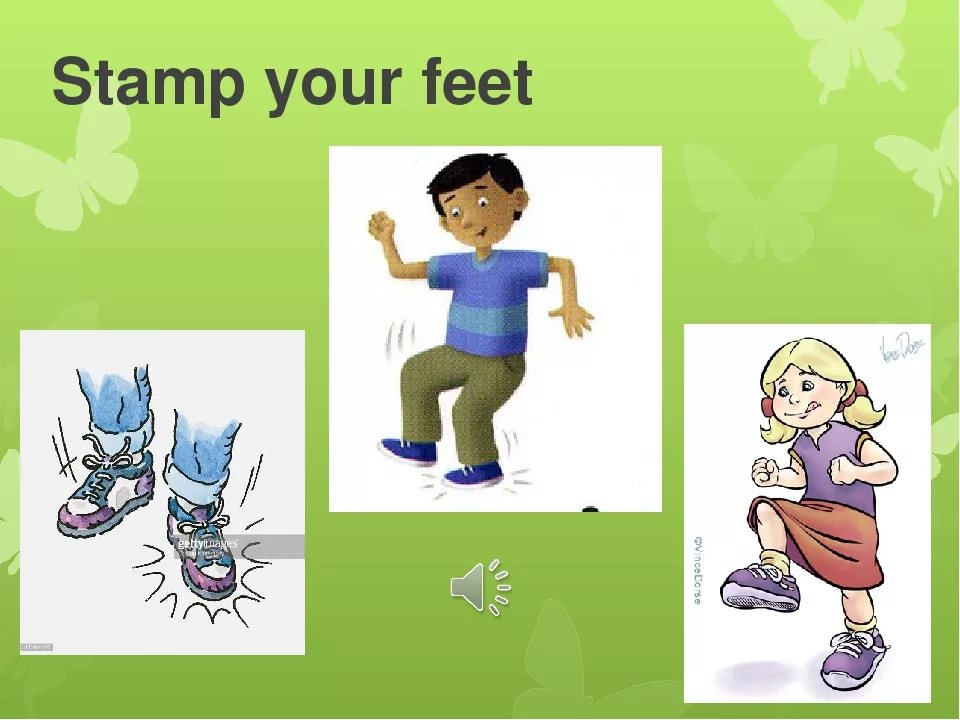 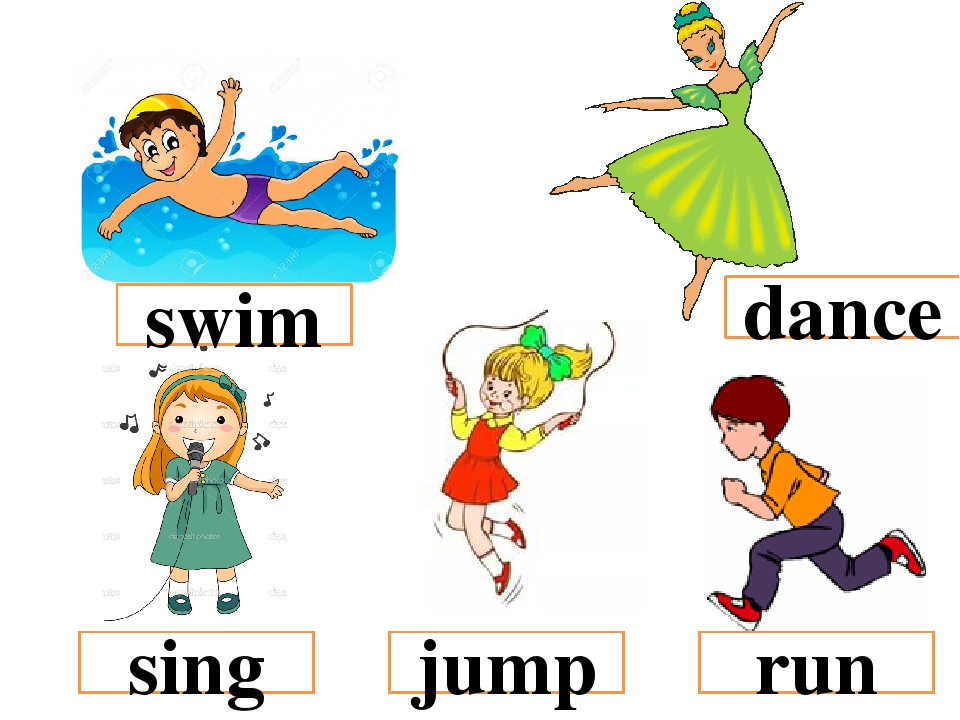 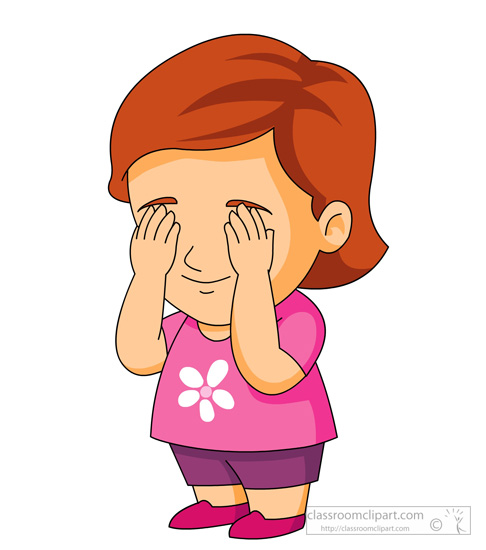 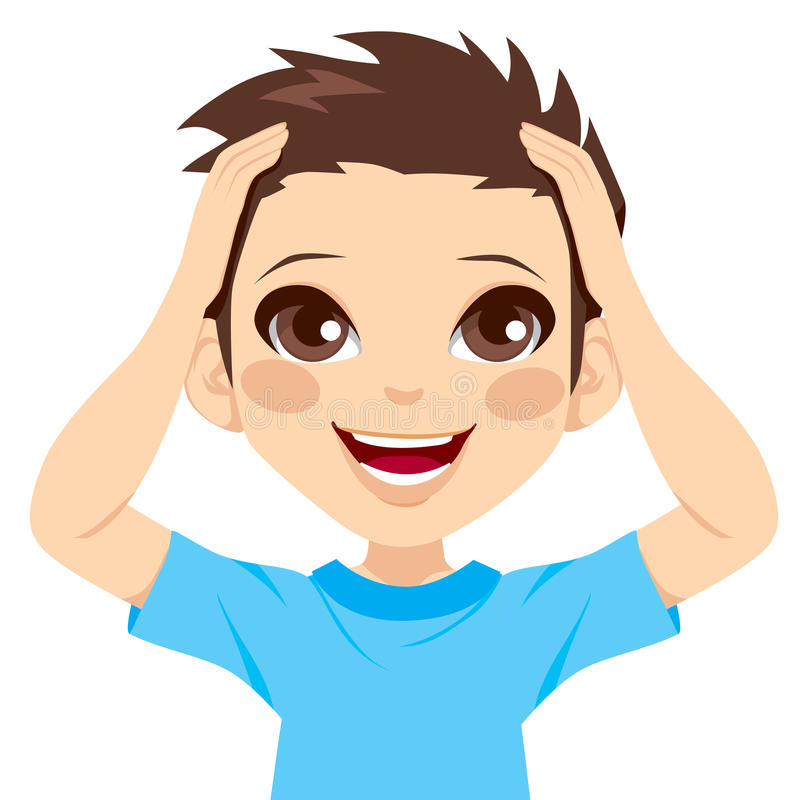 Open your   eyes
Close your   eyes
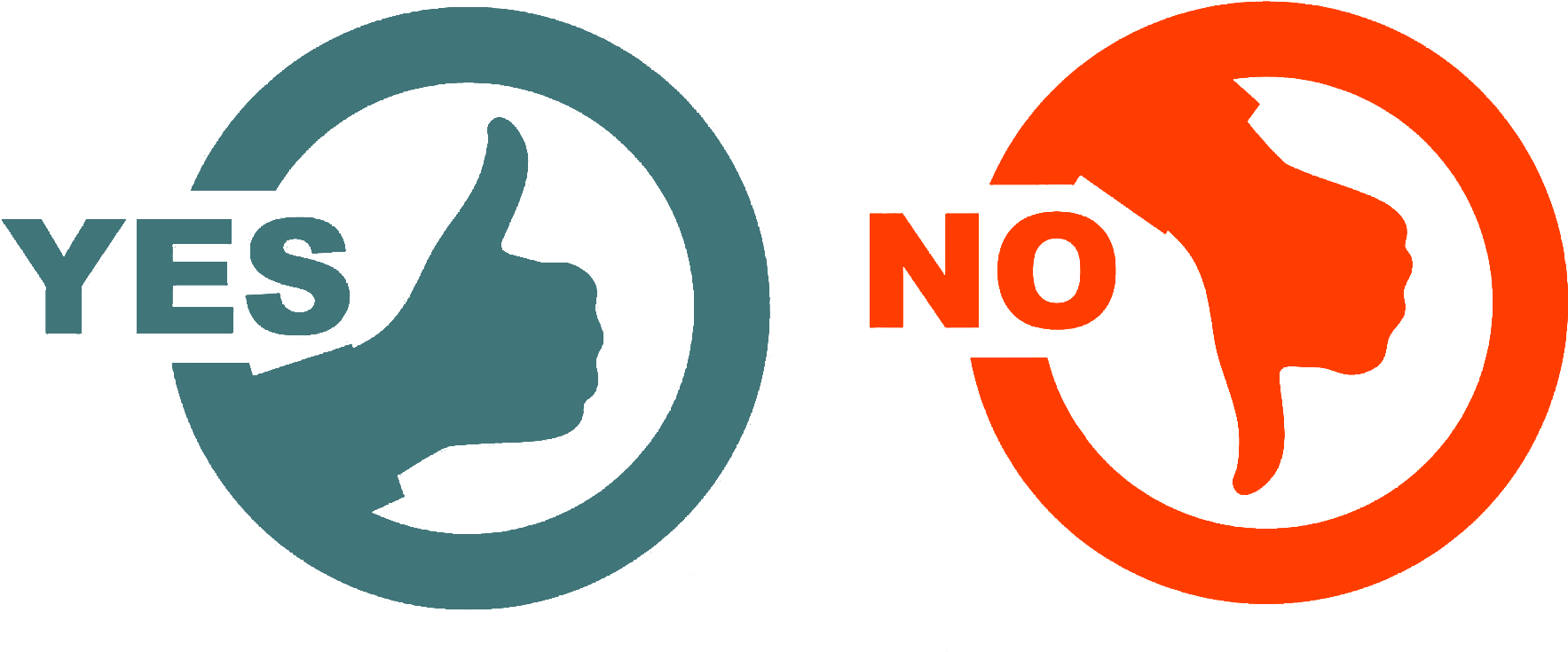 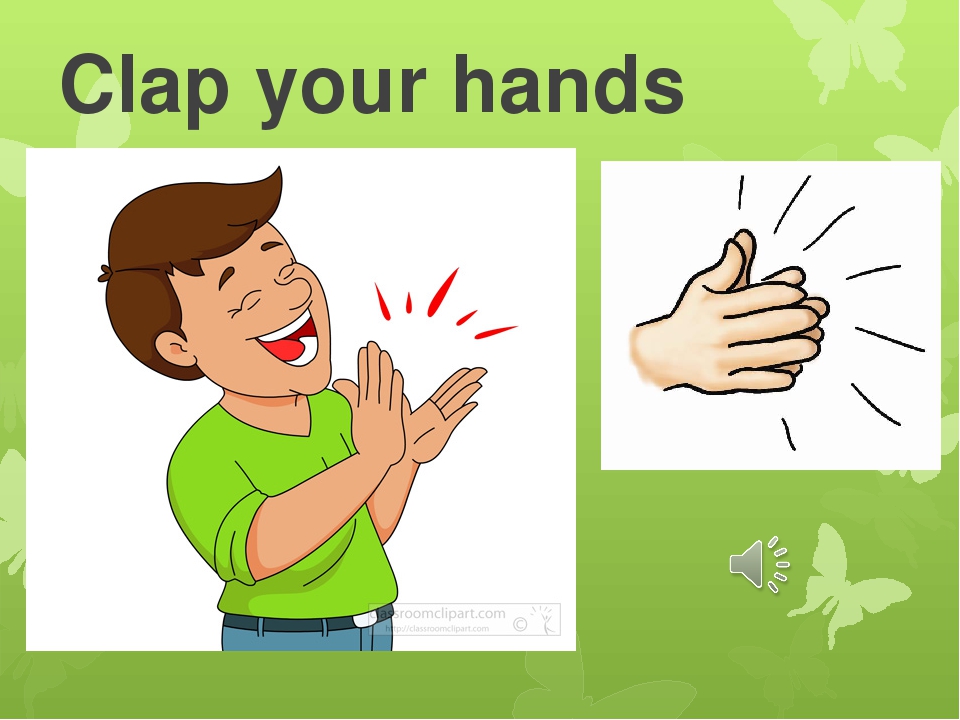 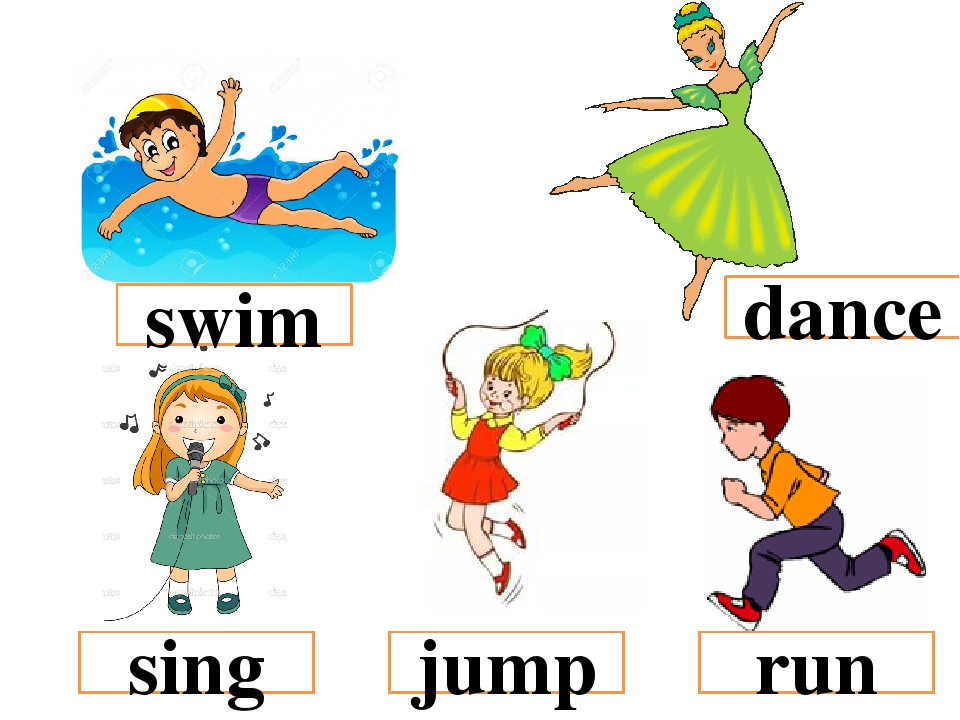 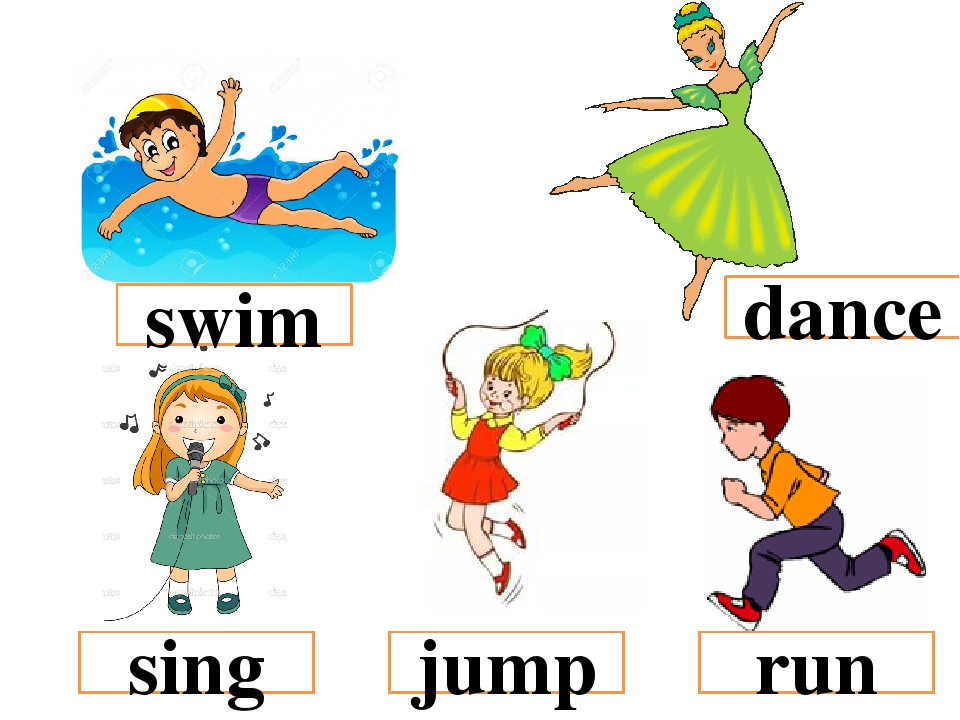 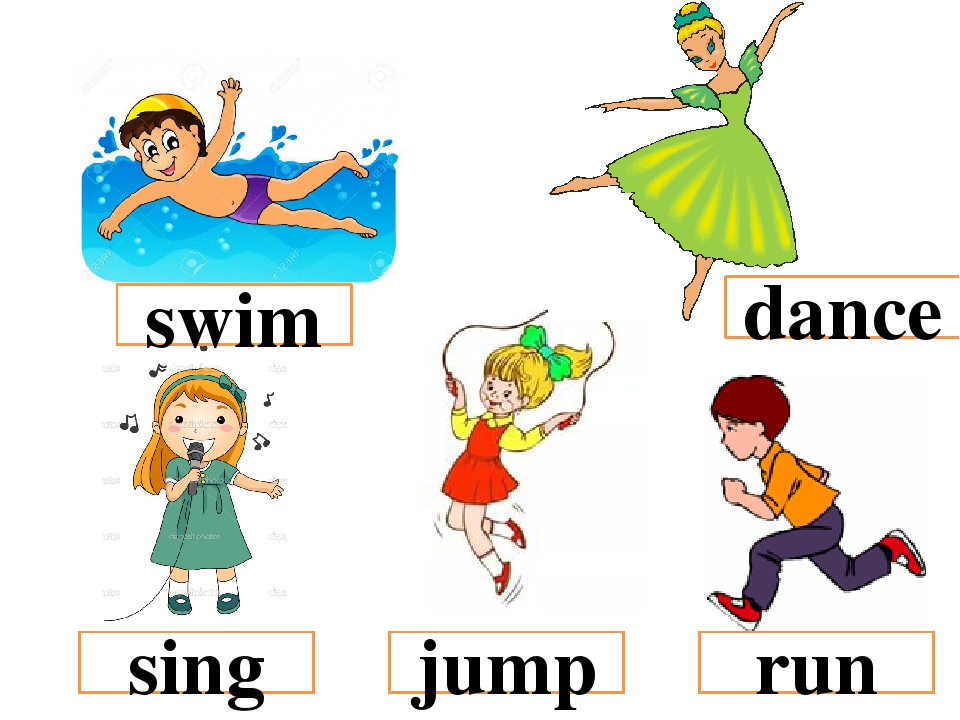 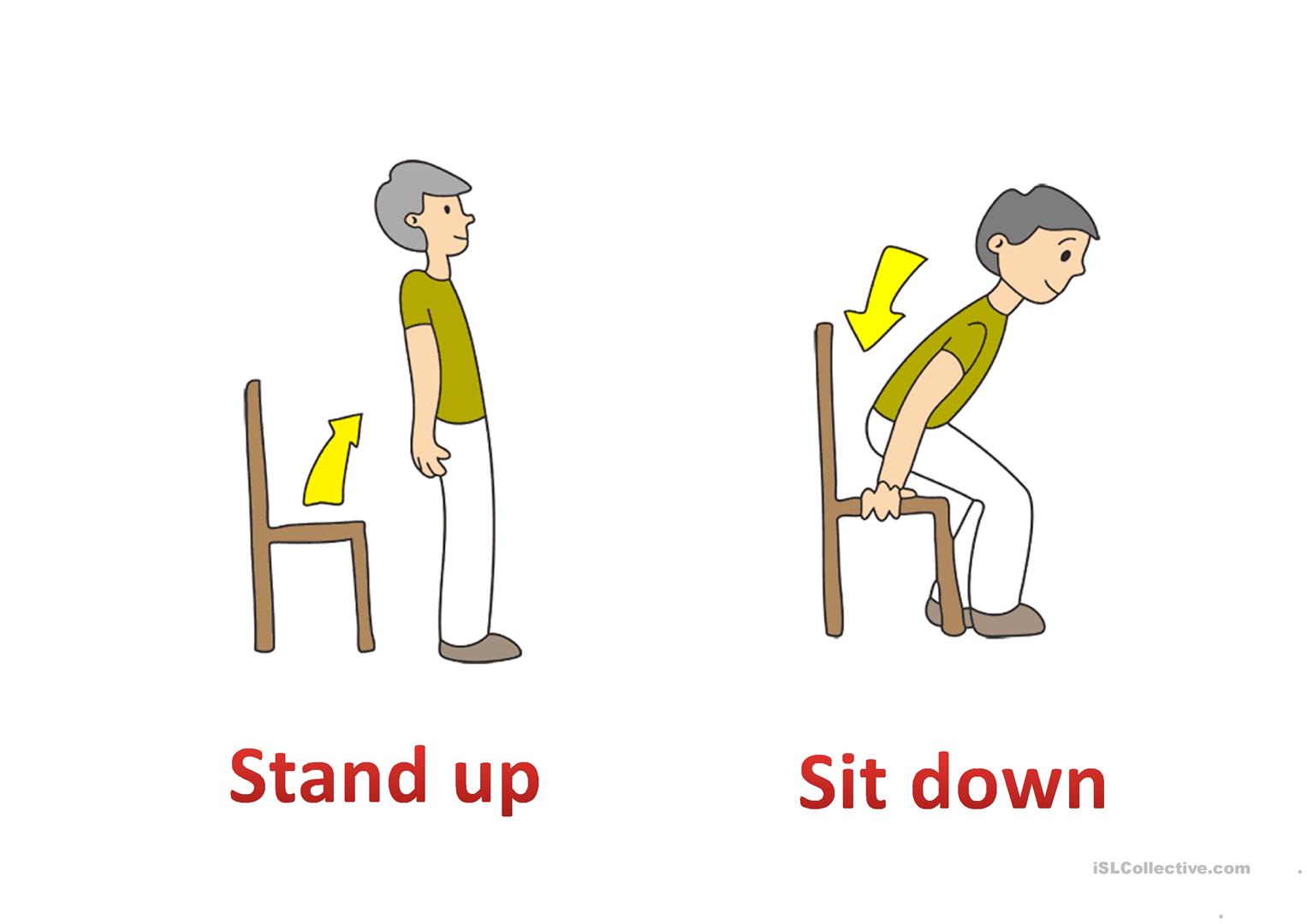 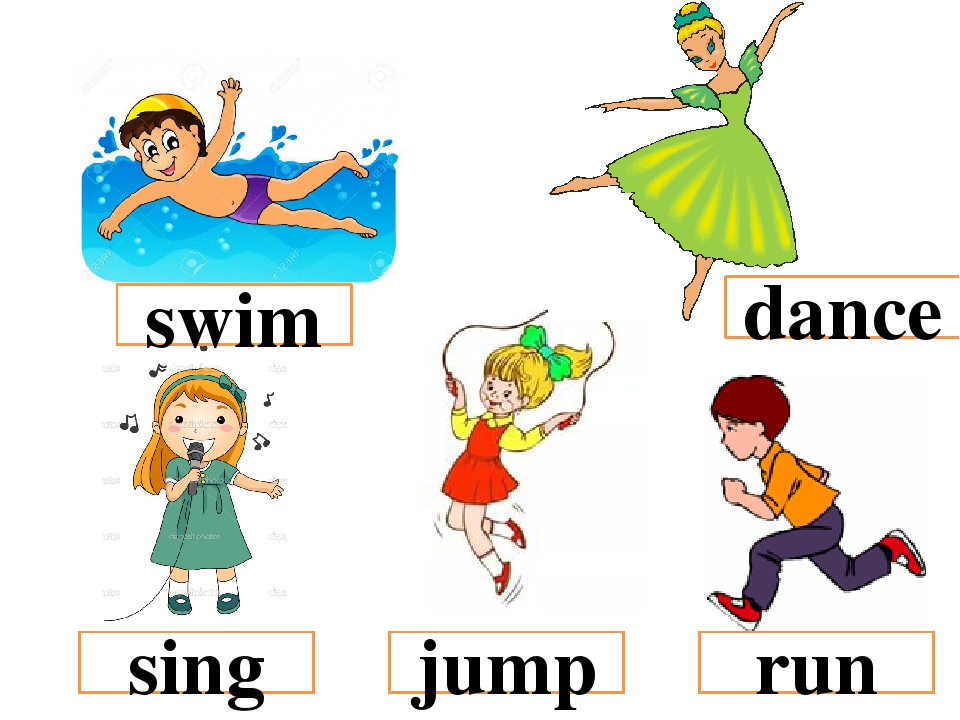 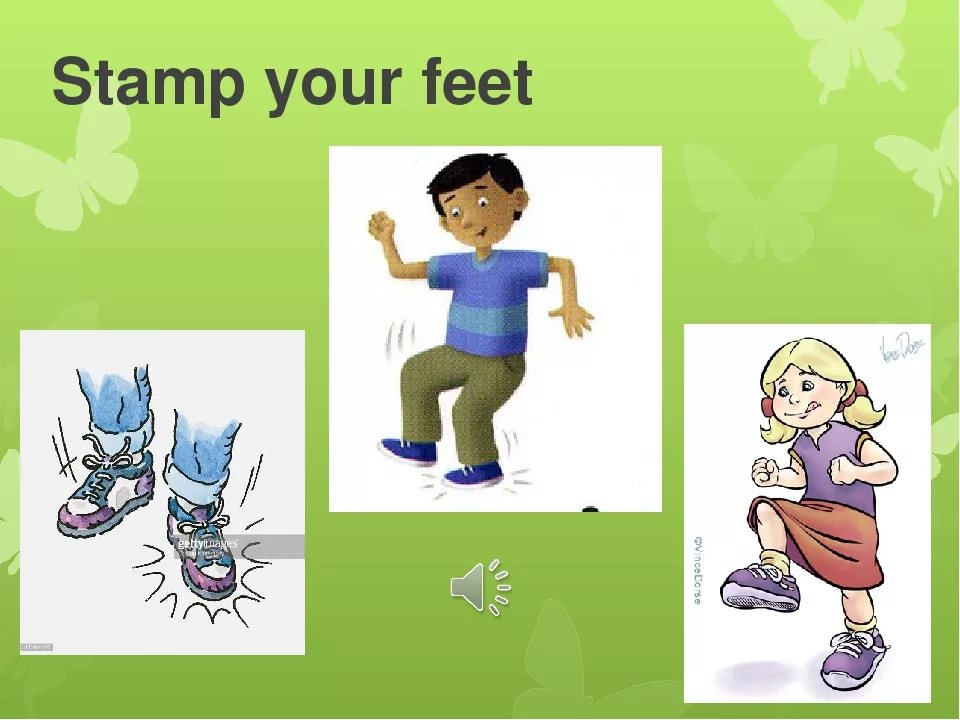 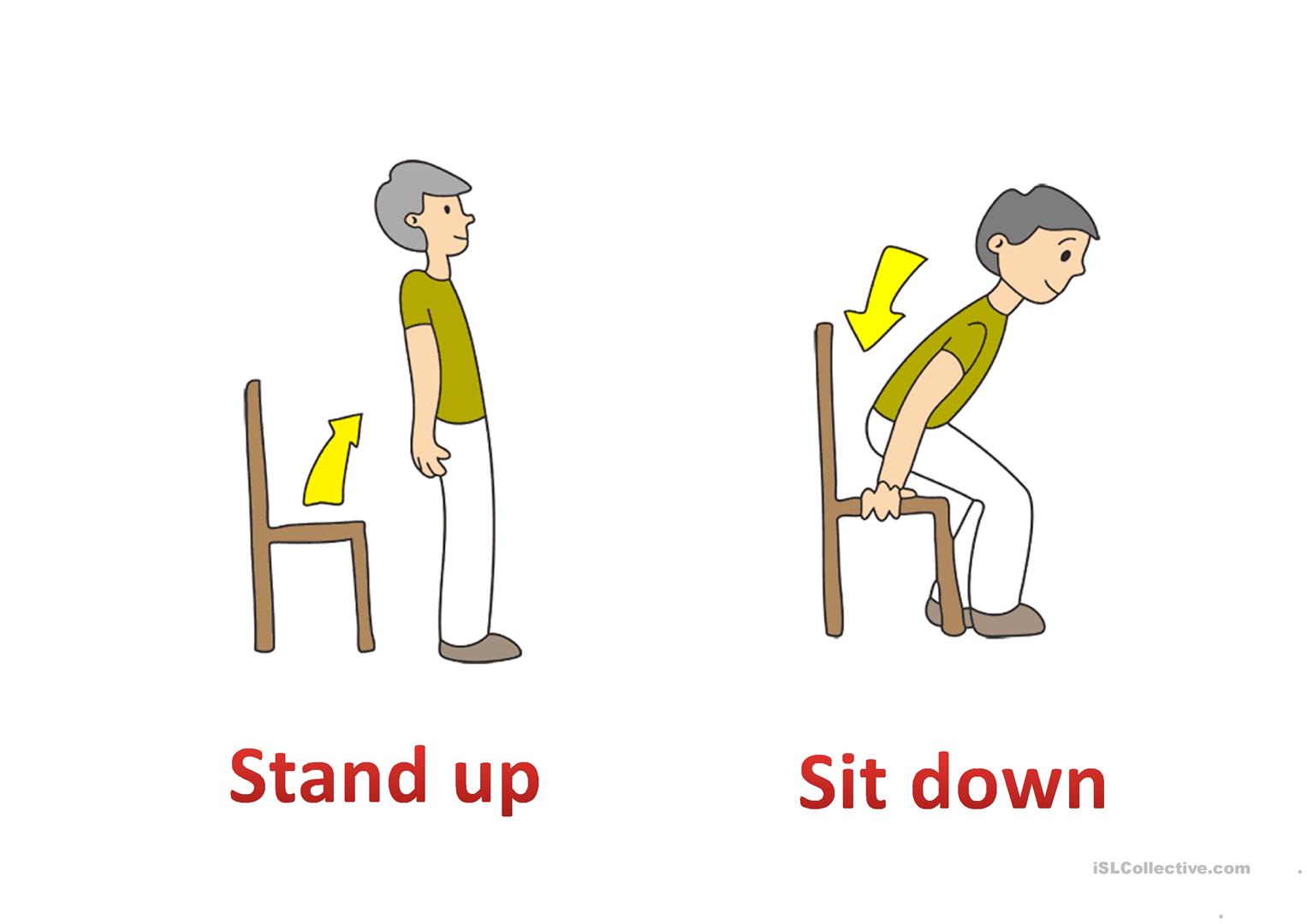 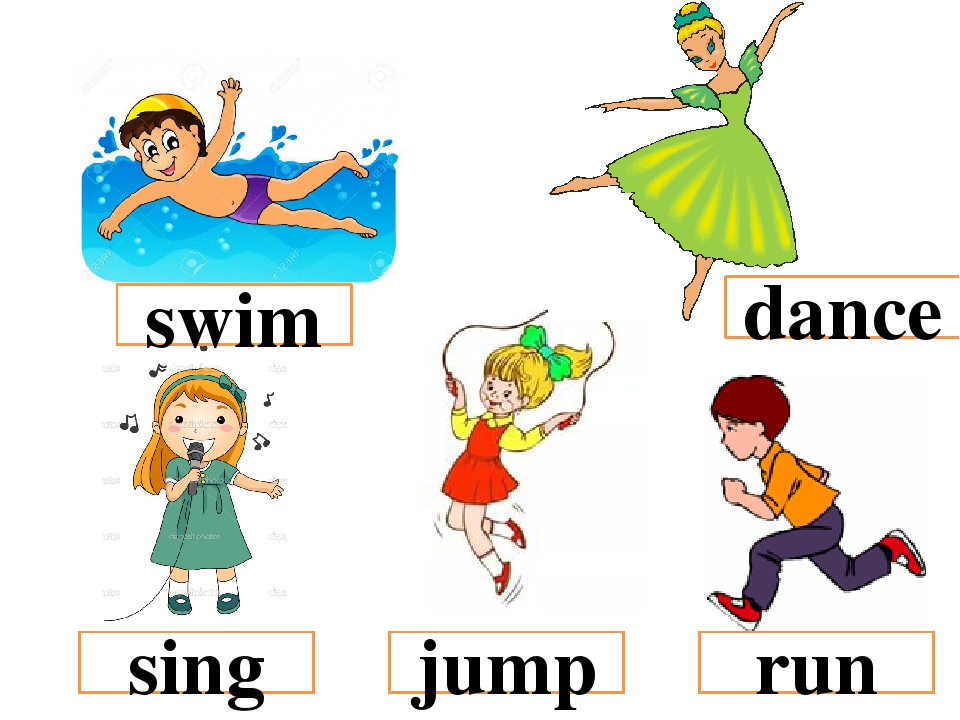 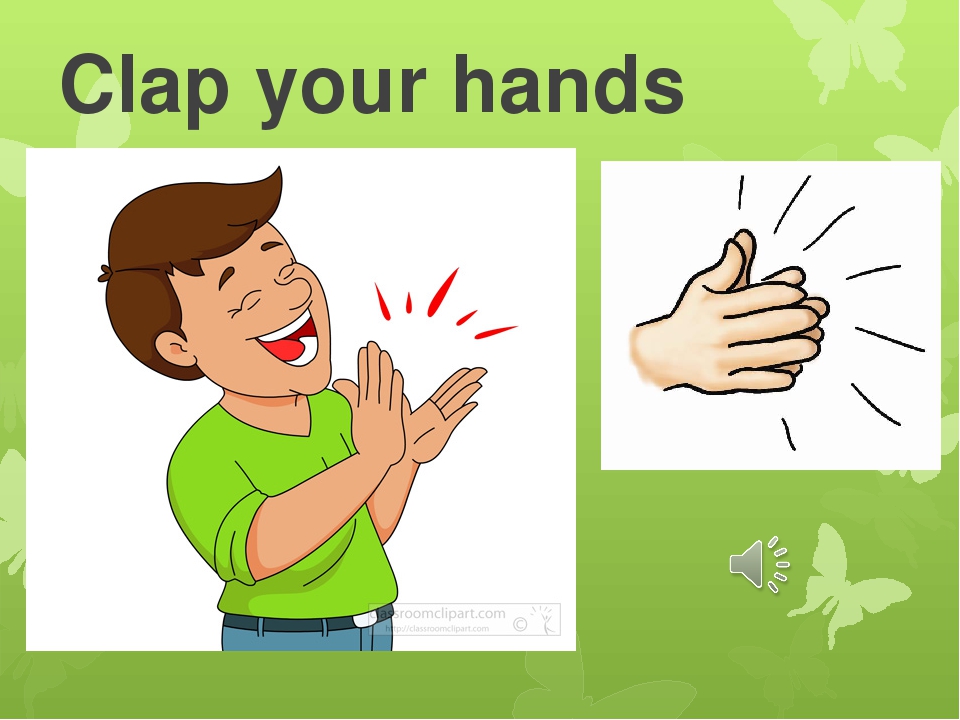 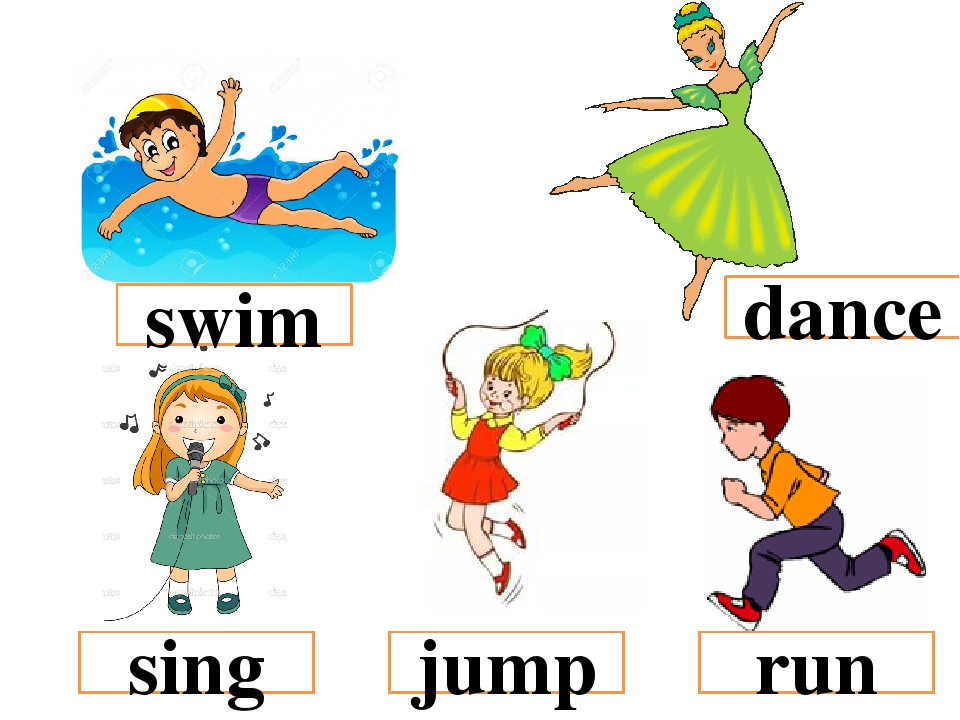 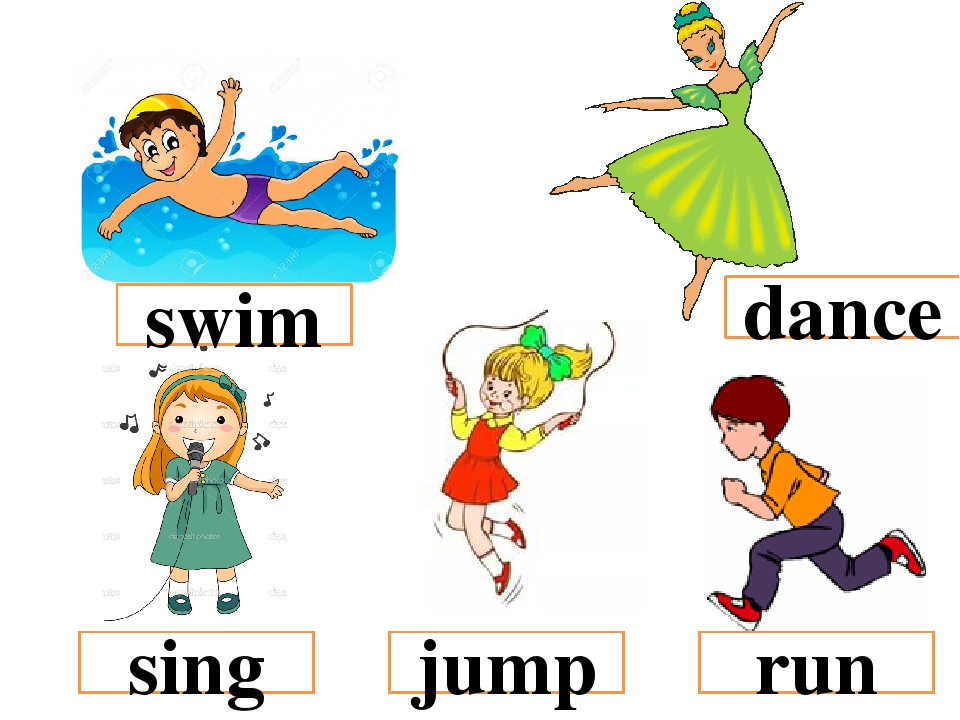 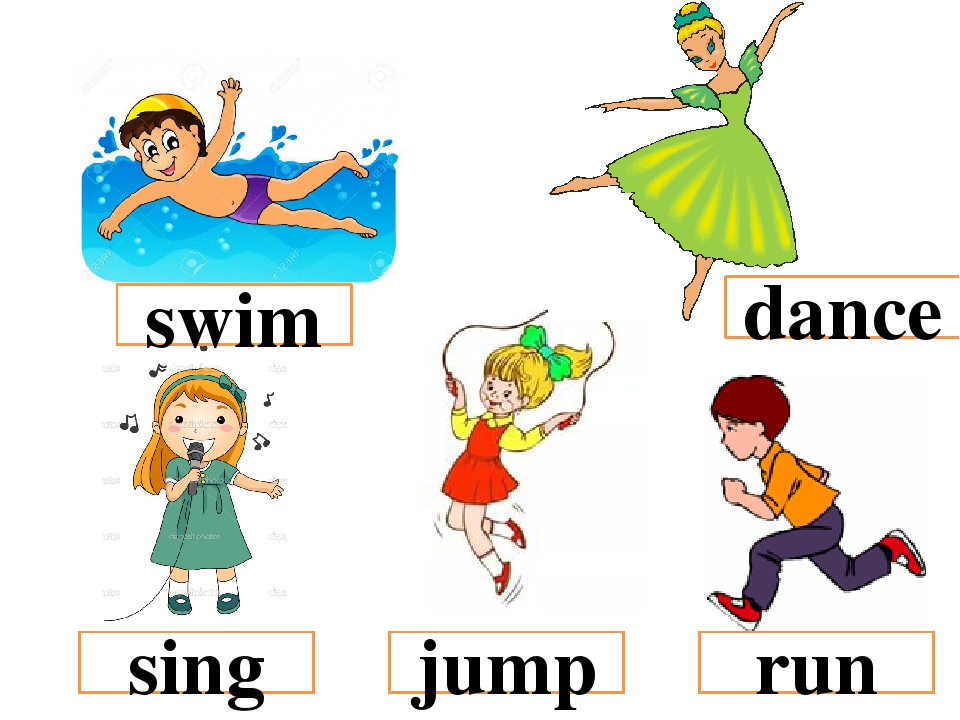 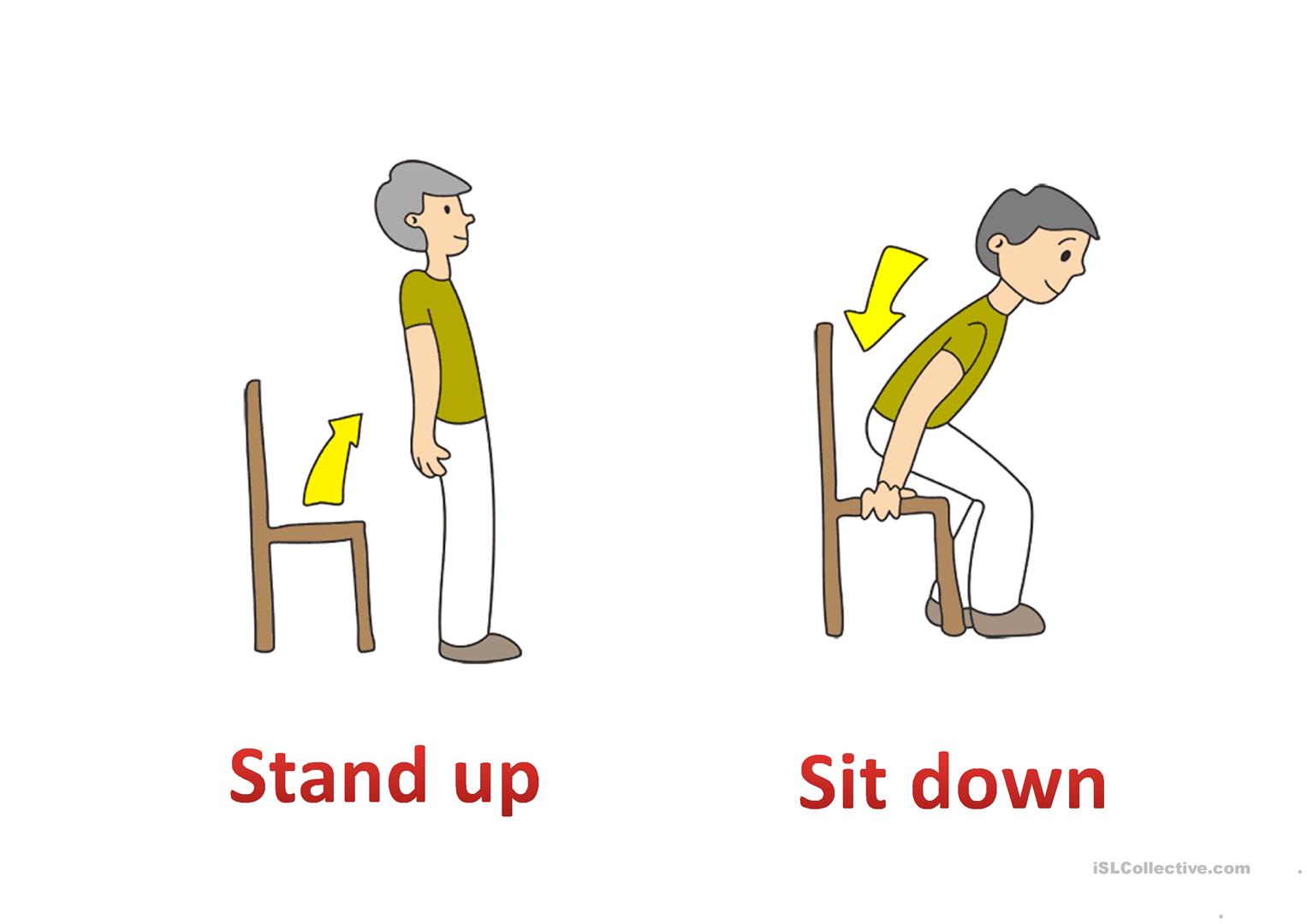 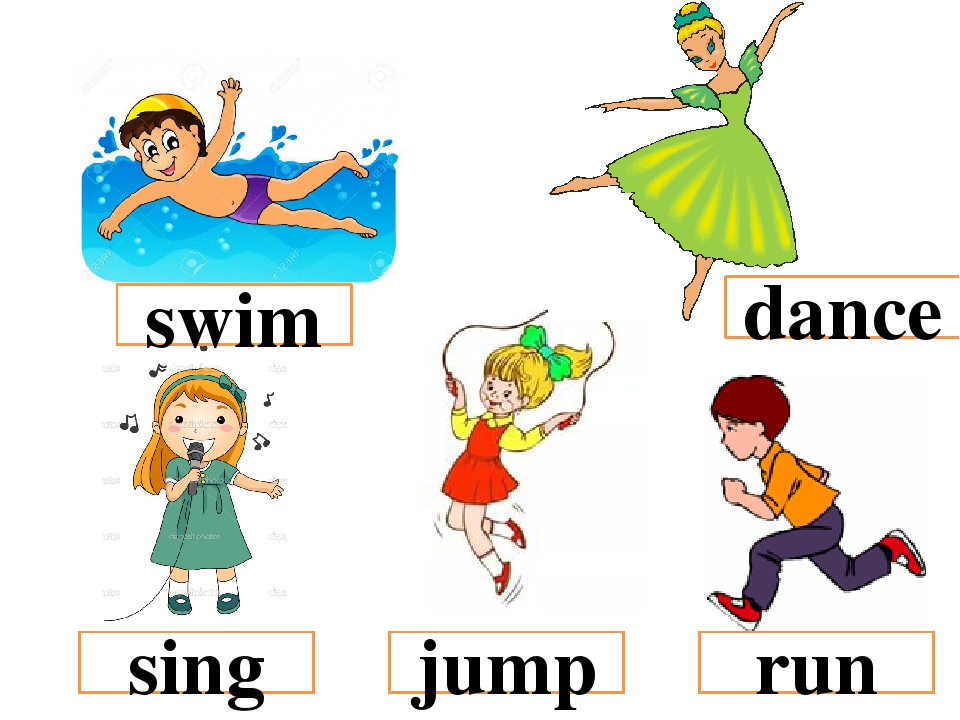 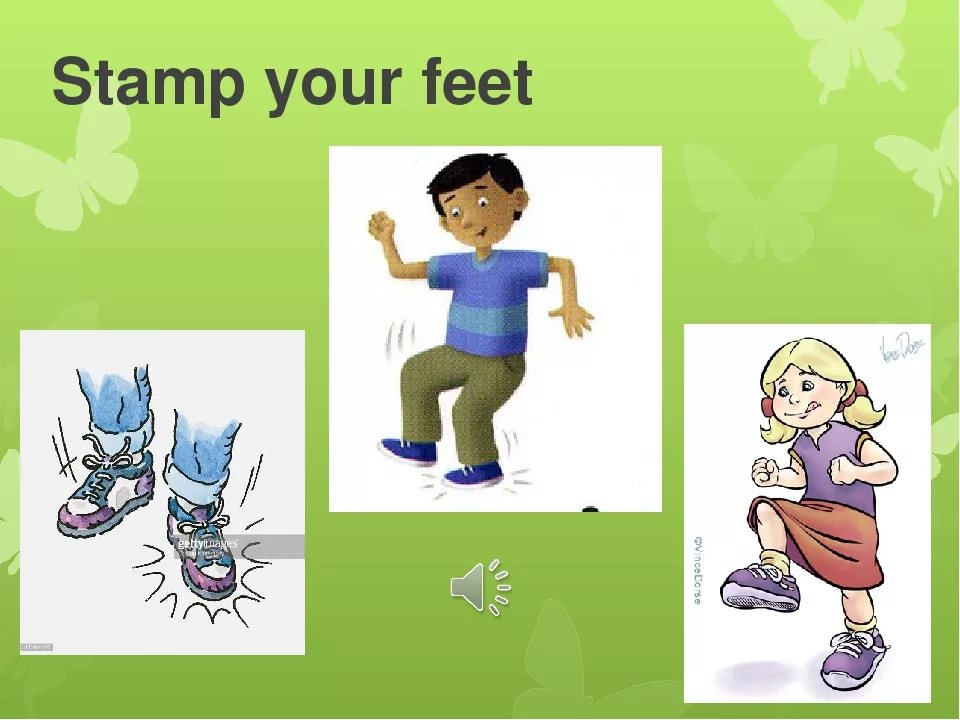 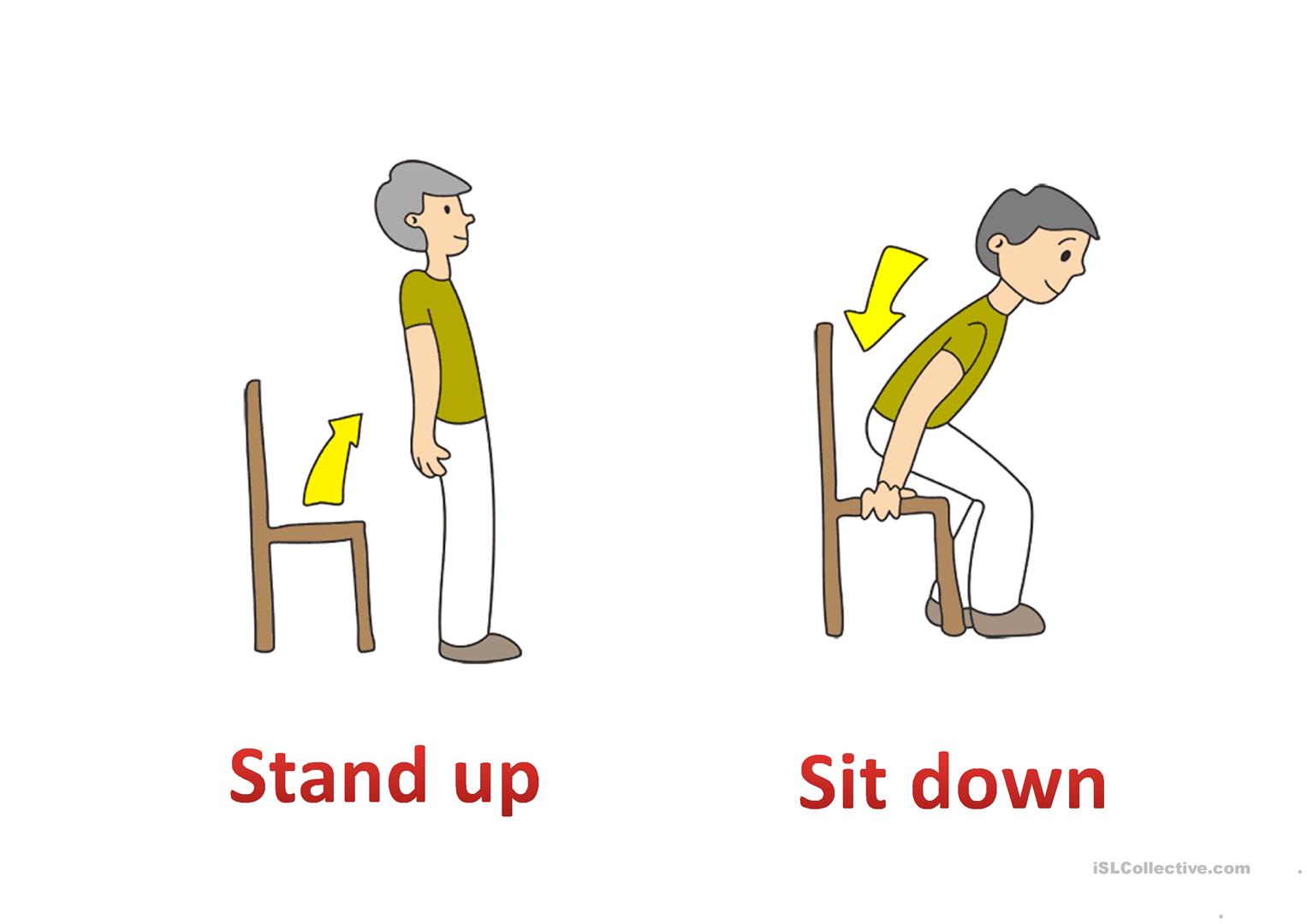 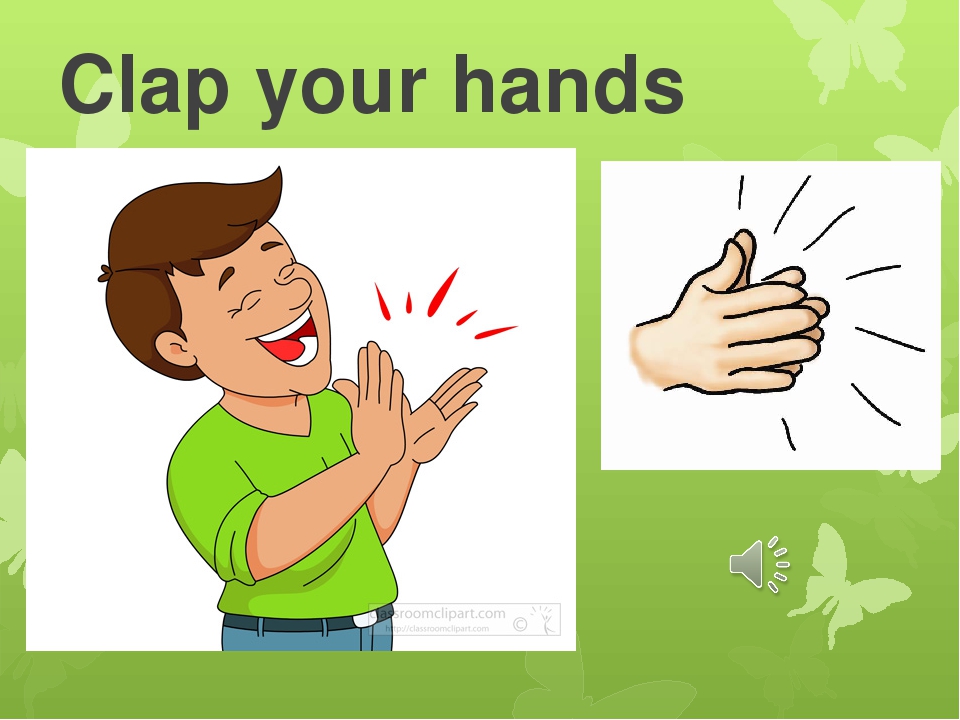 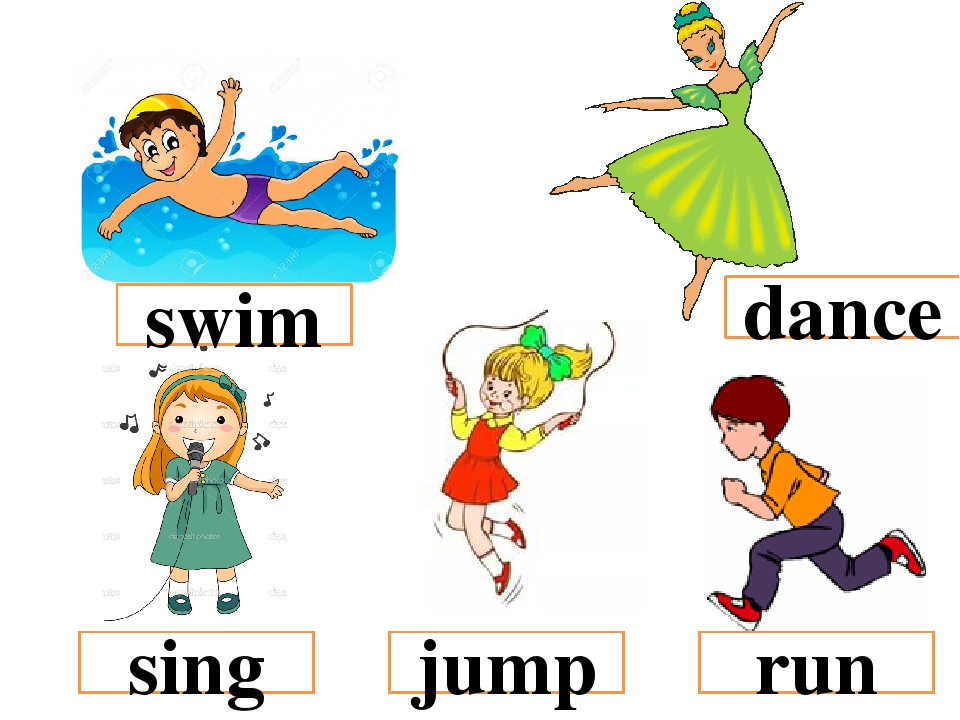 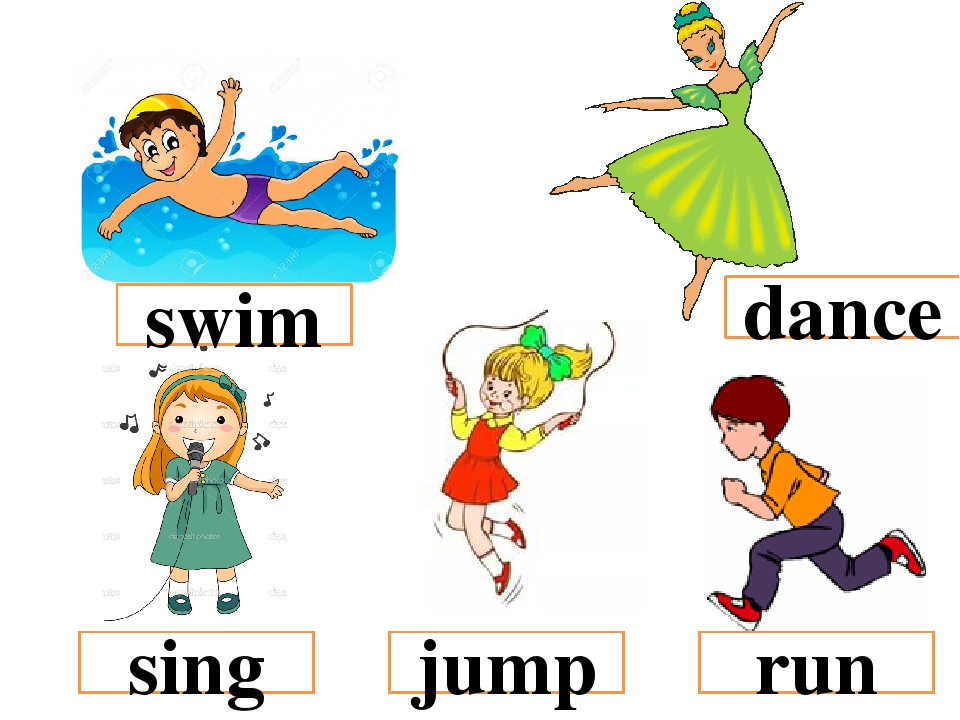 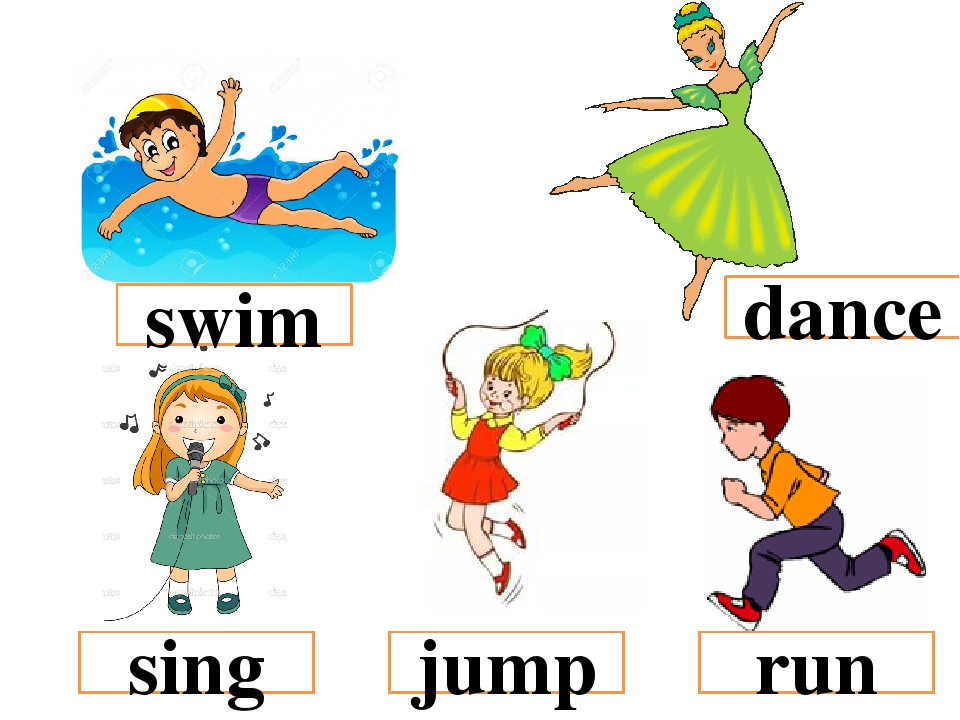 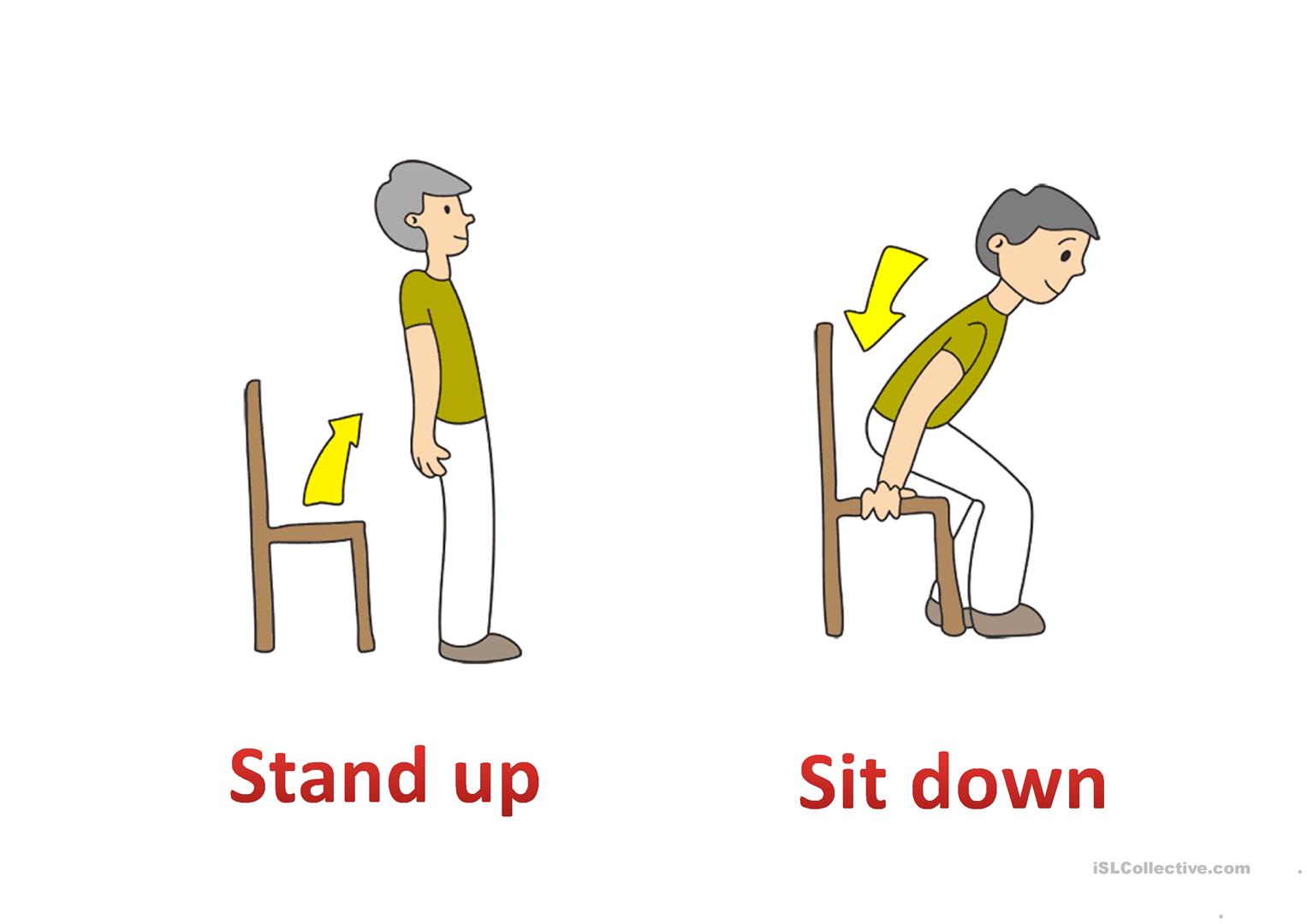 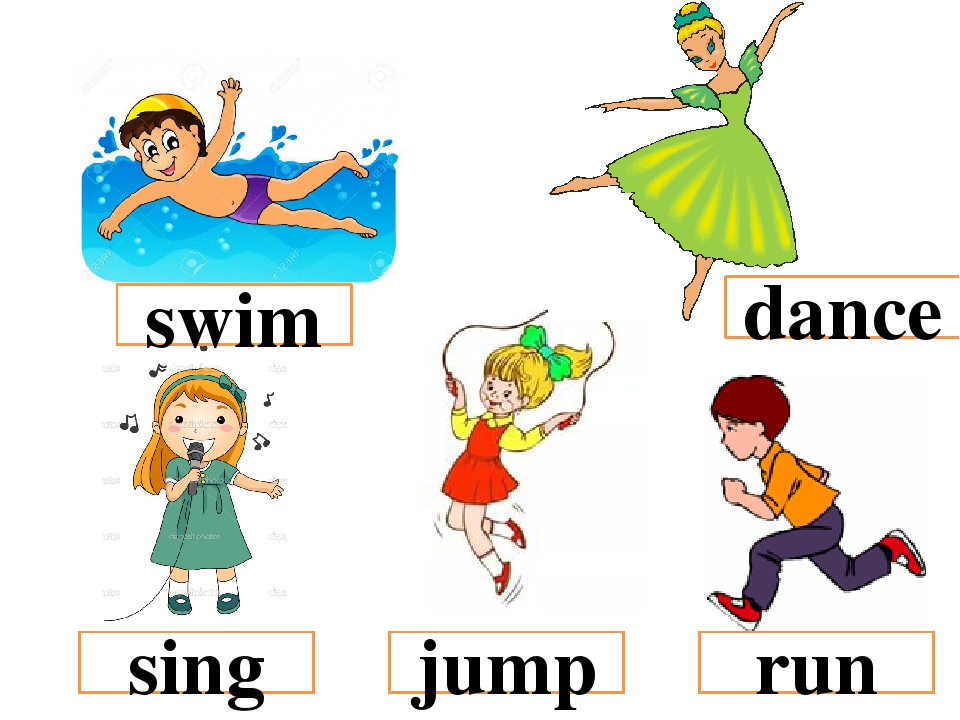 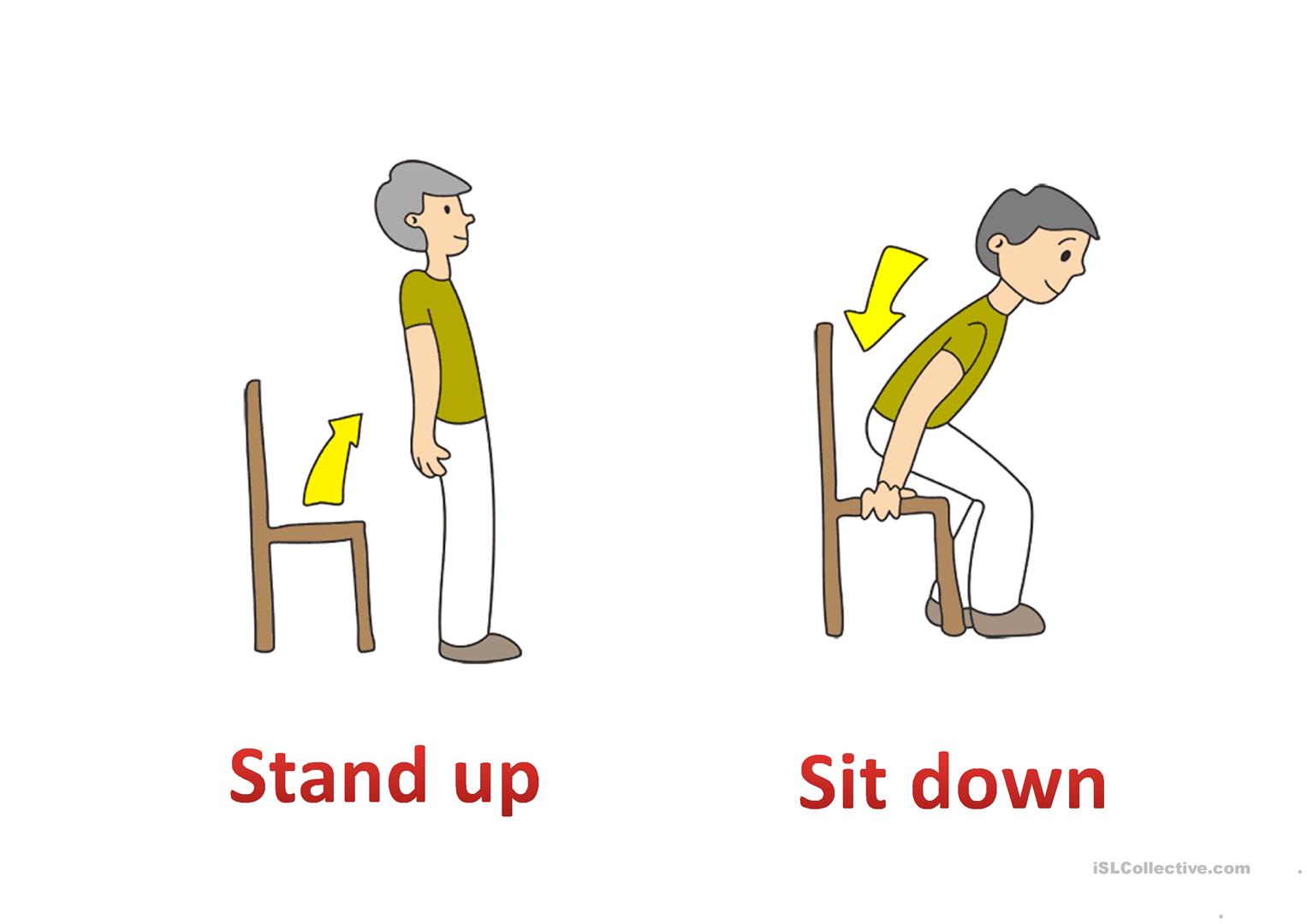 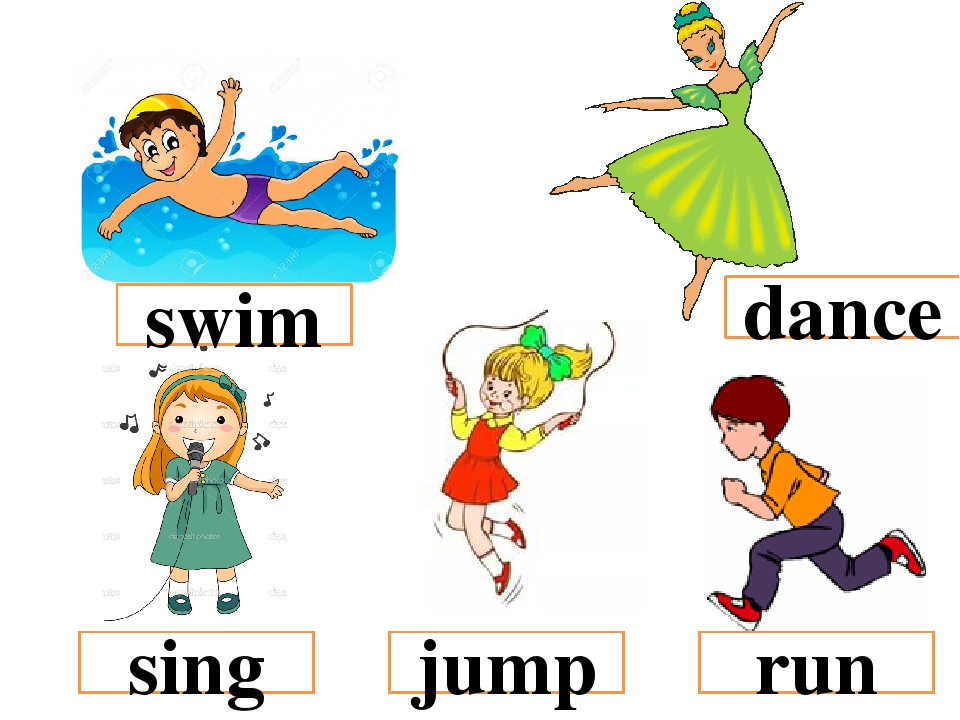 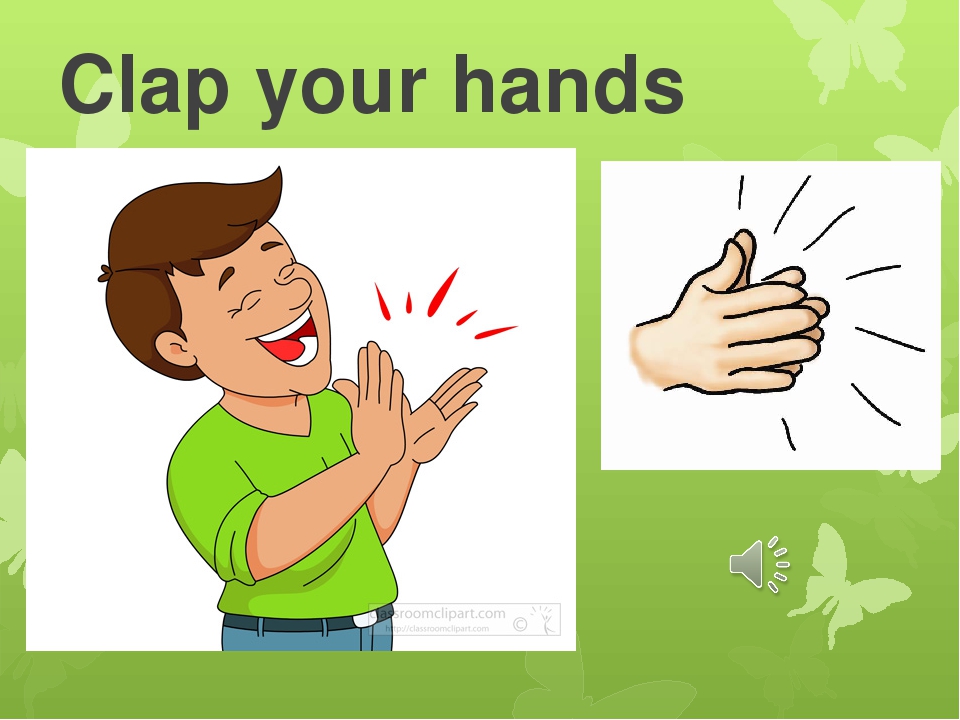 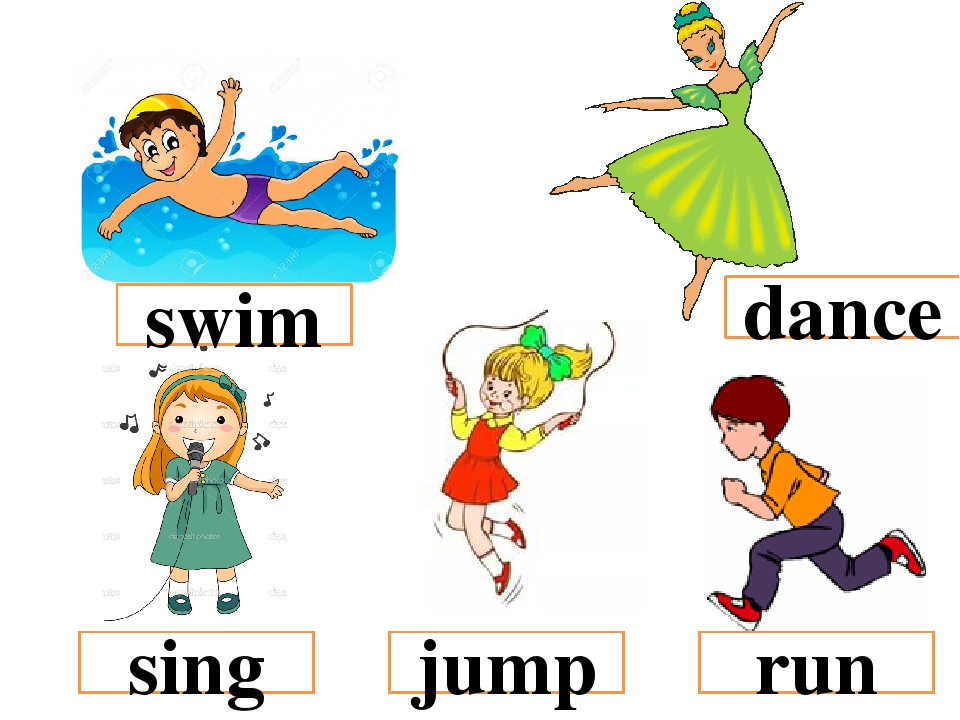 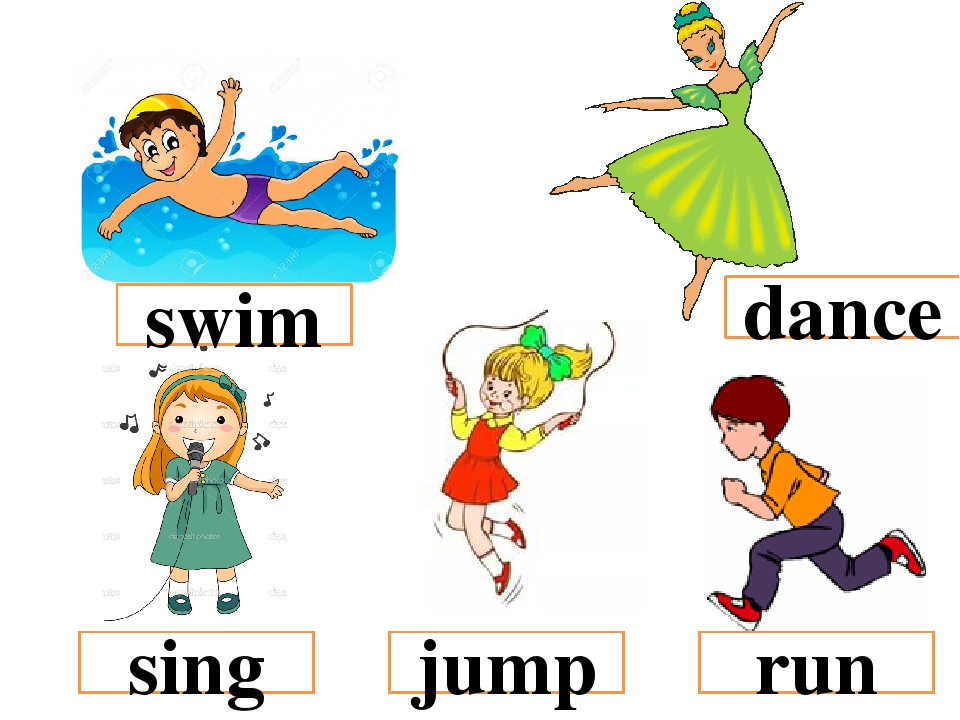 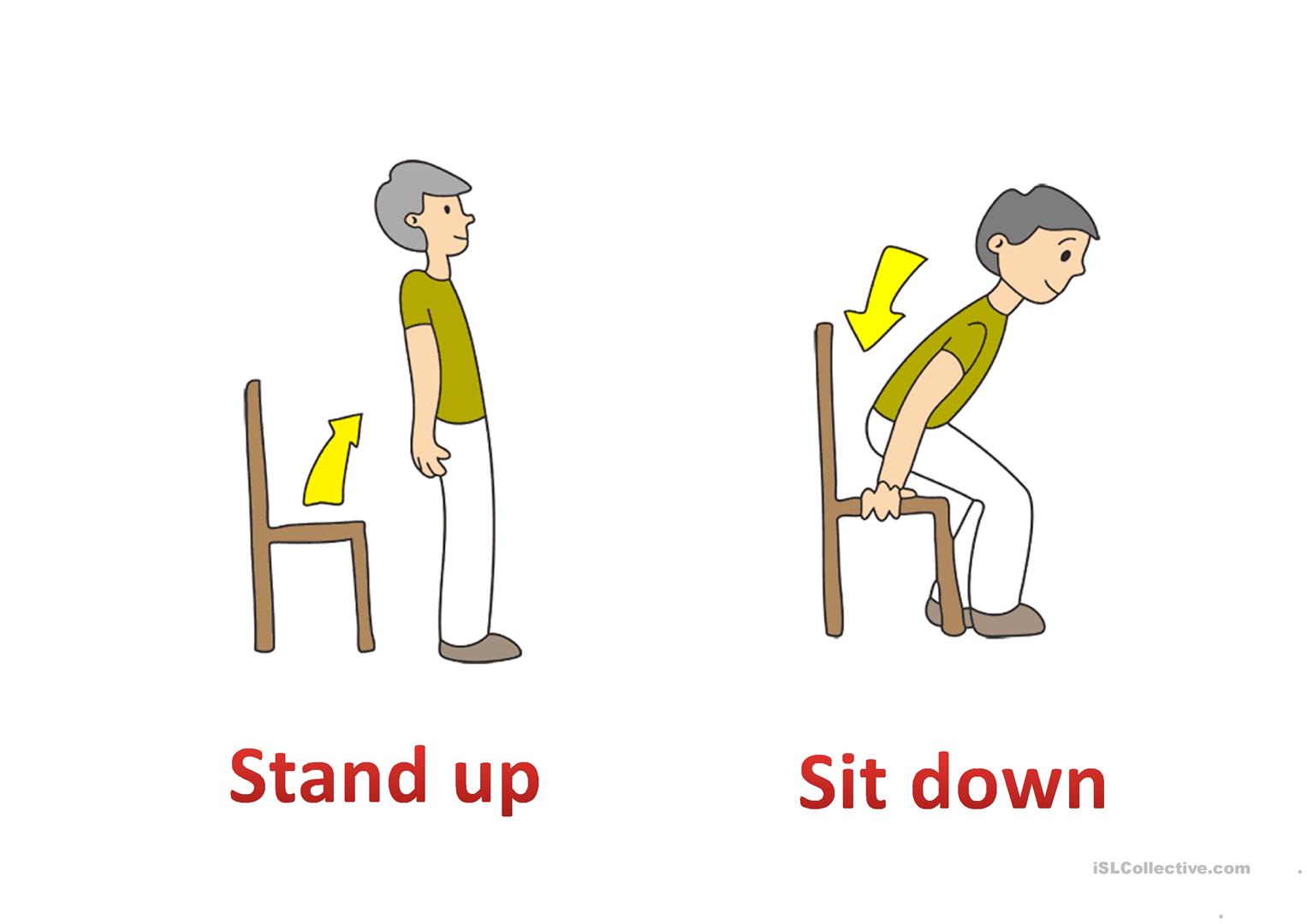 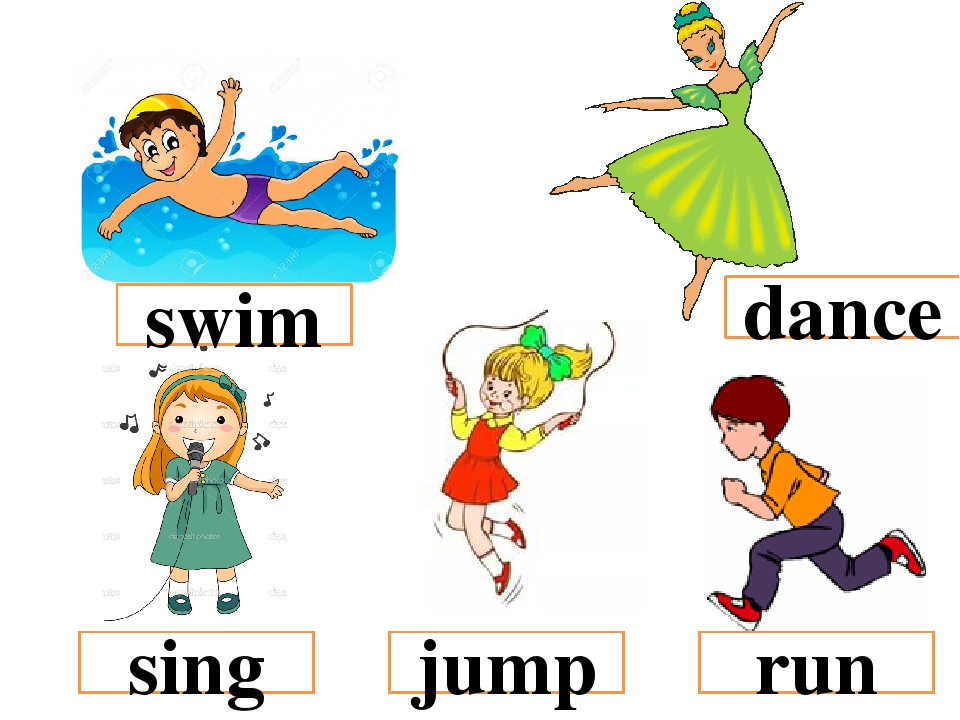 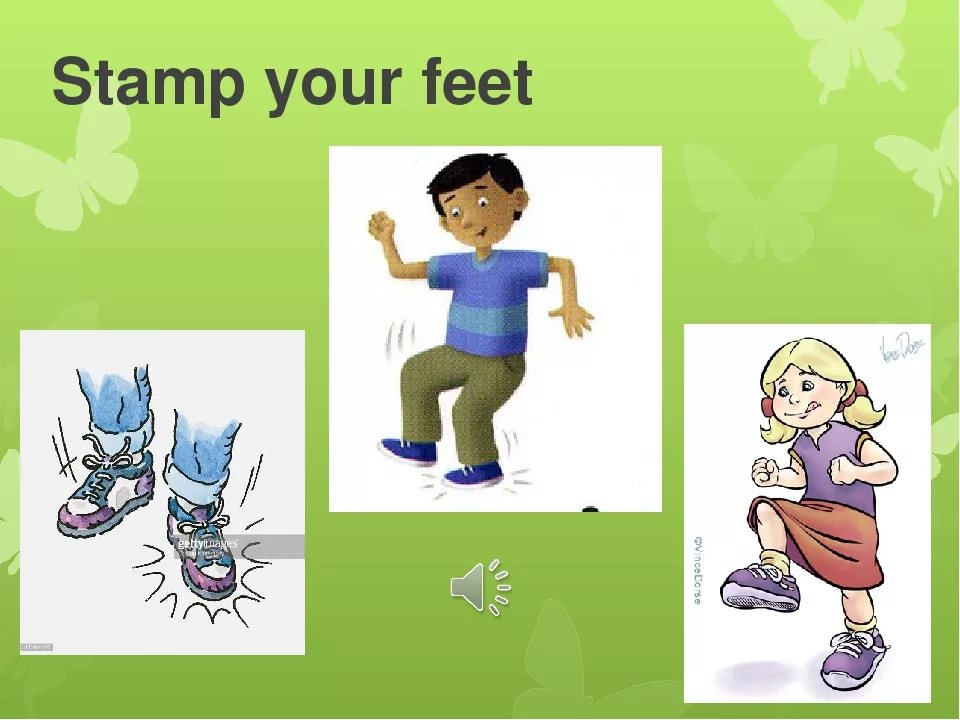 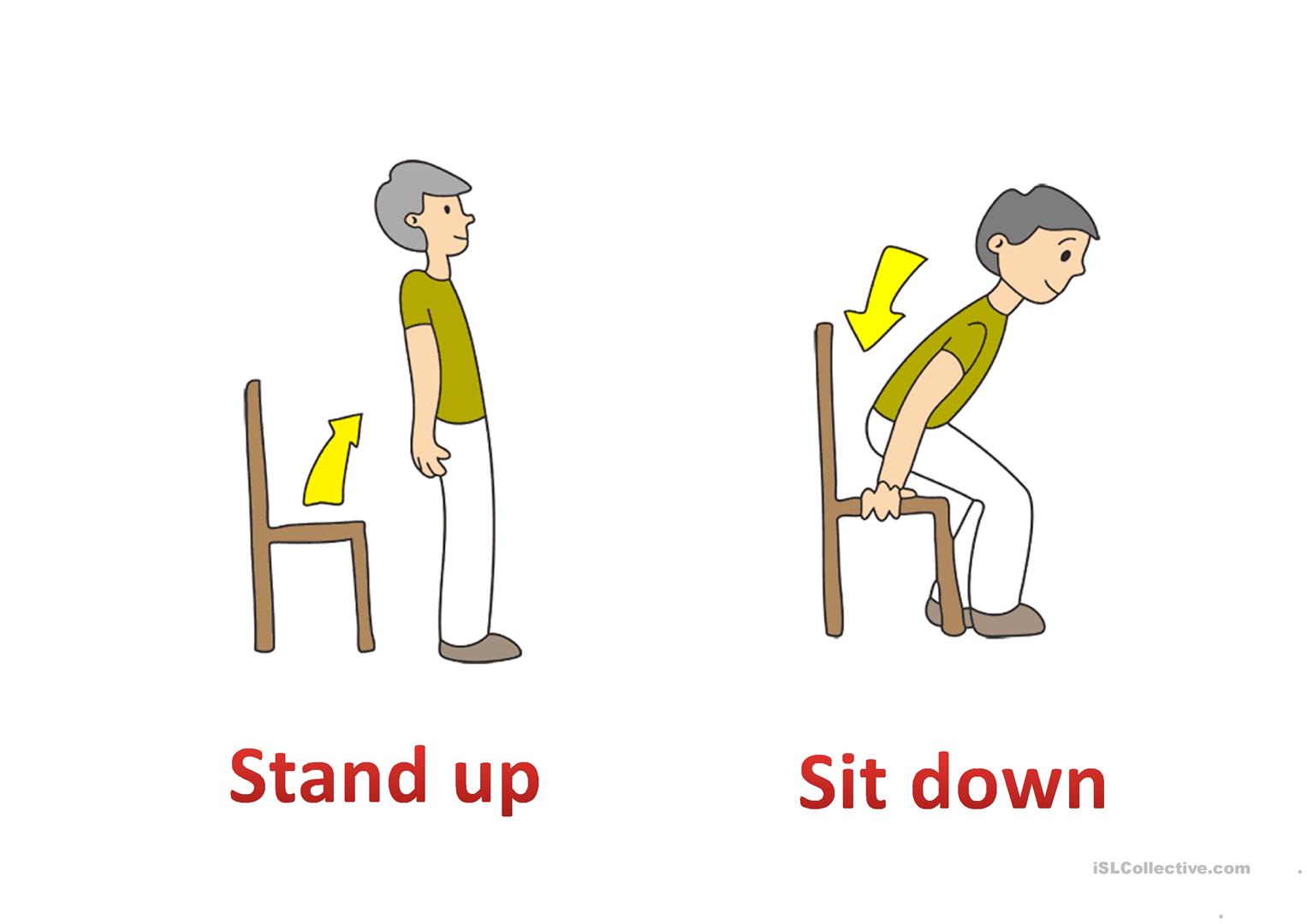 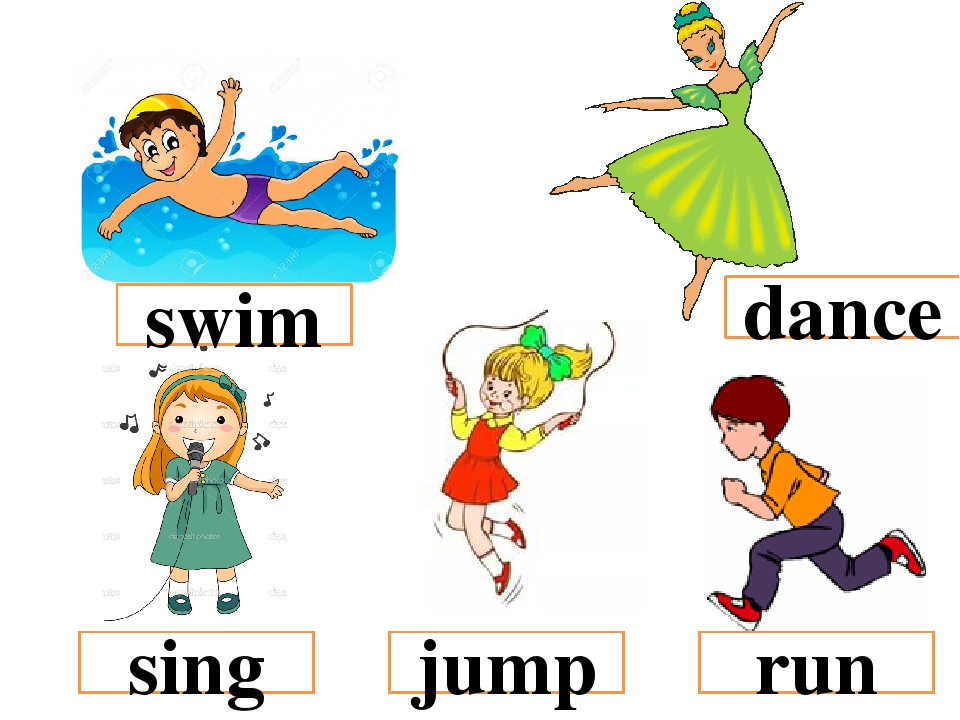 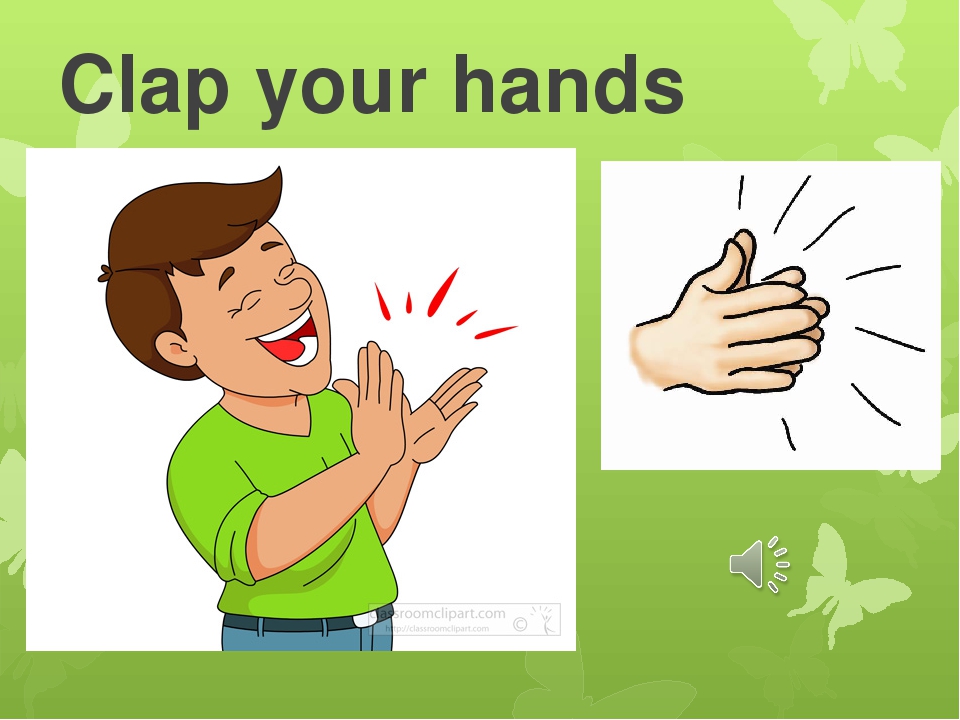 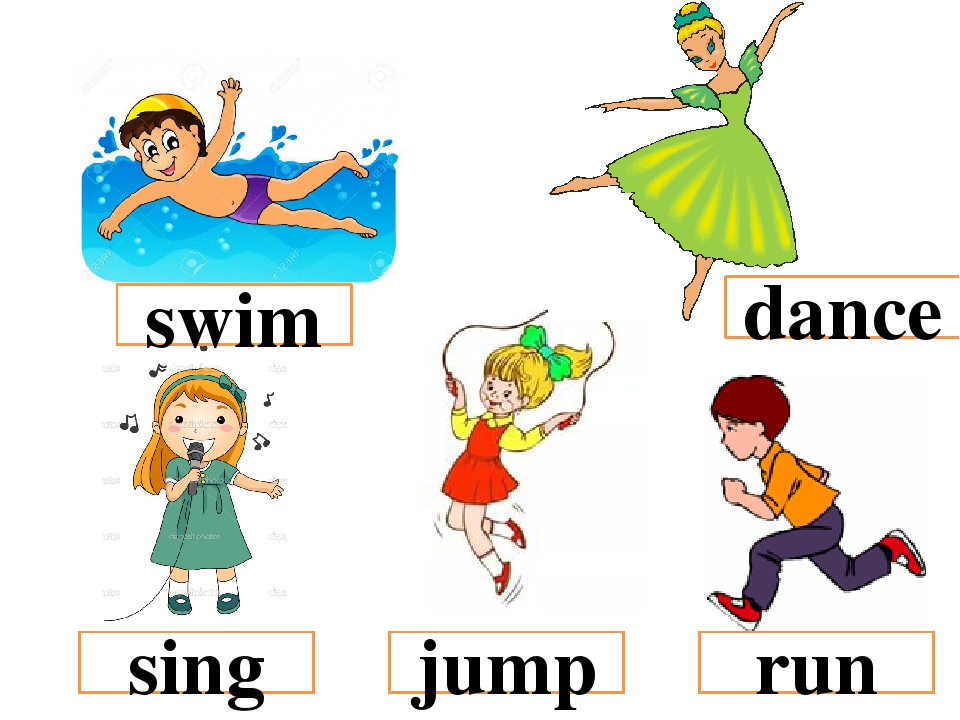 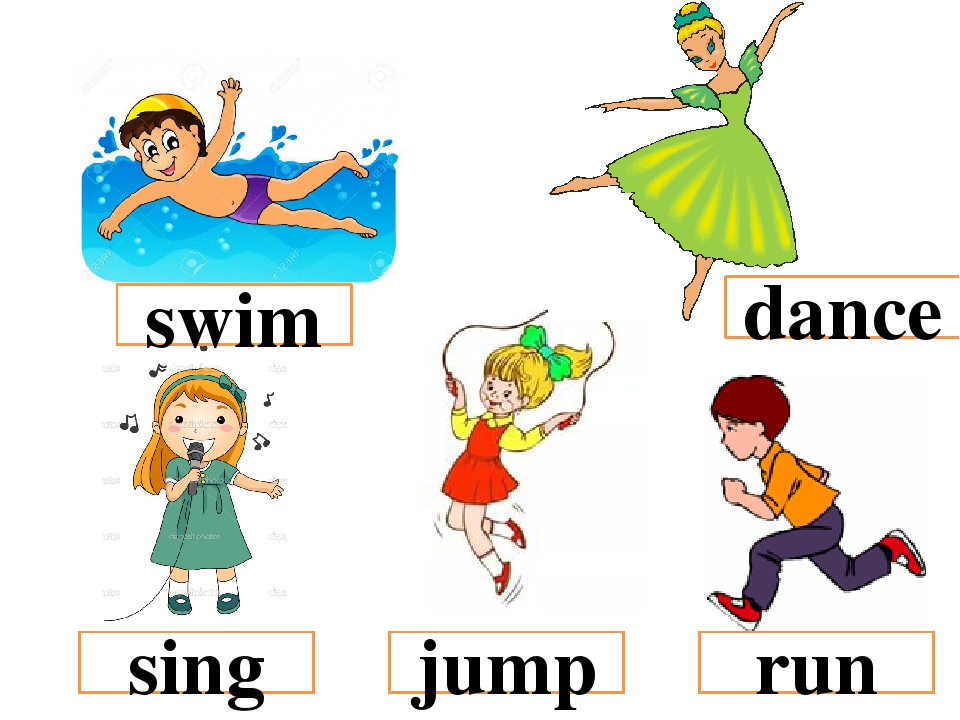 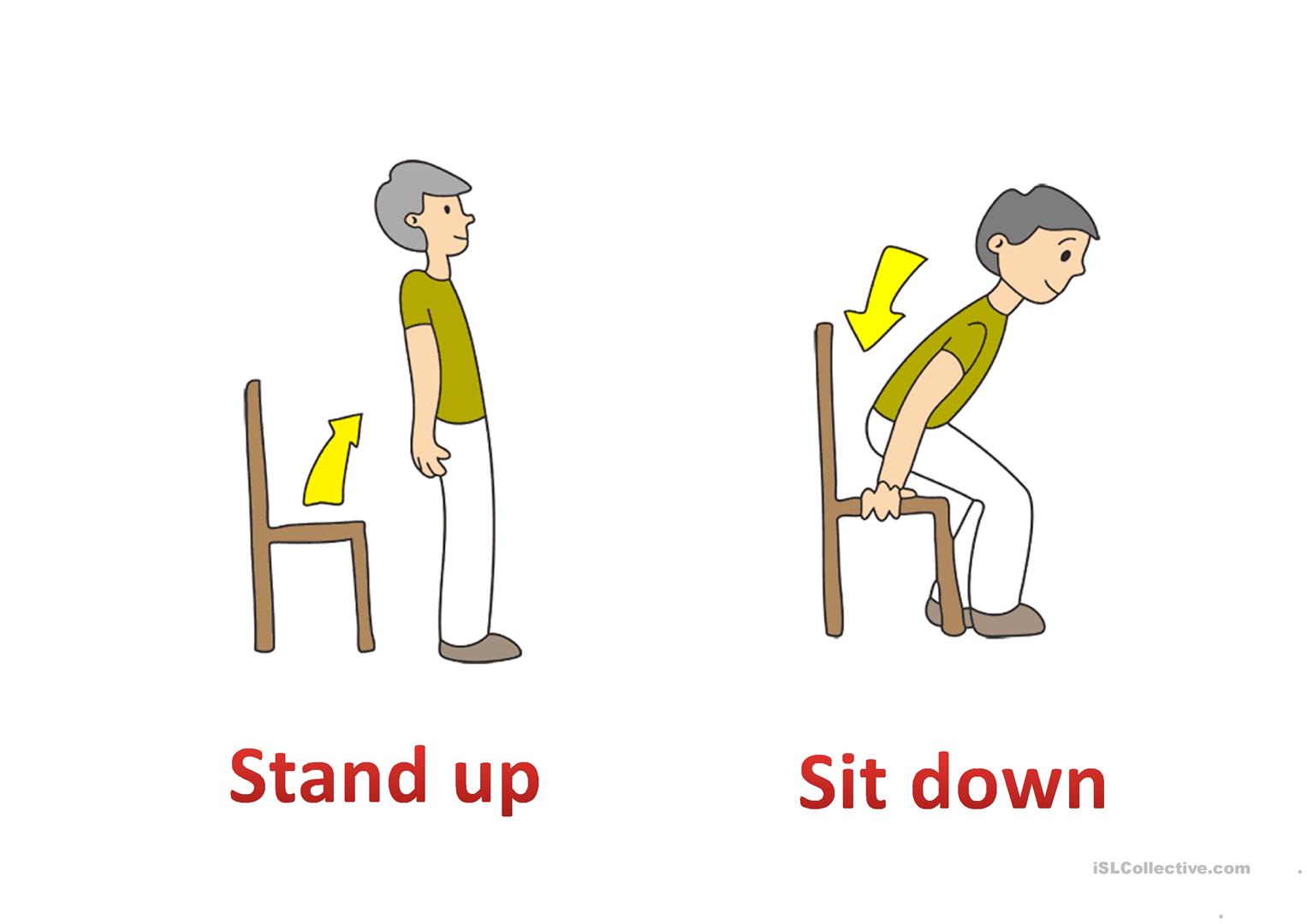 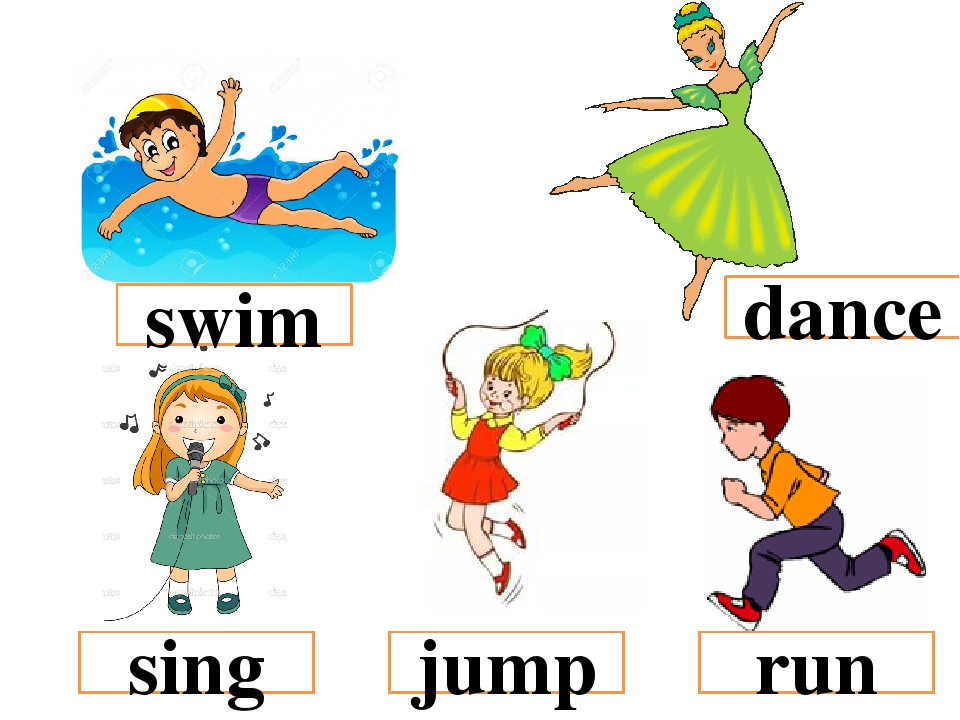 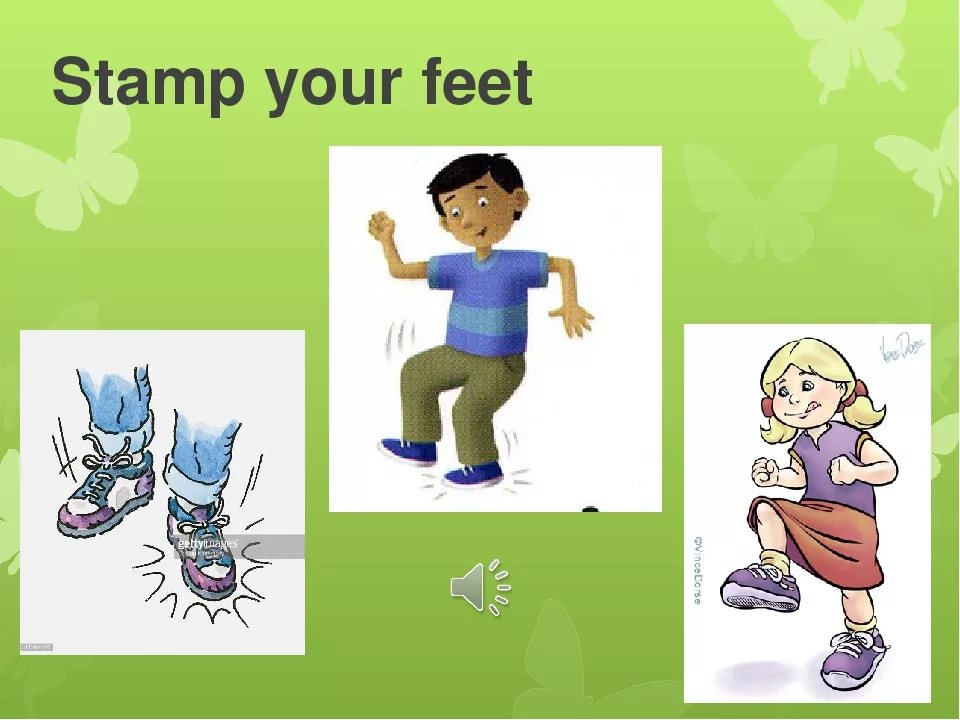 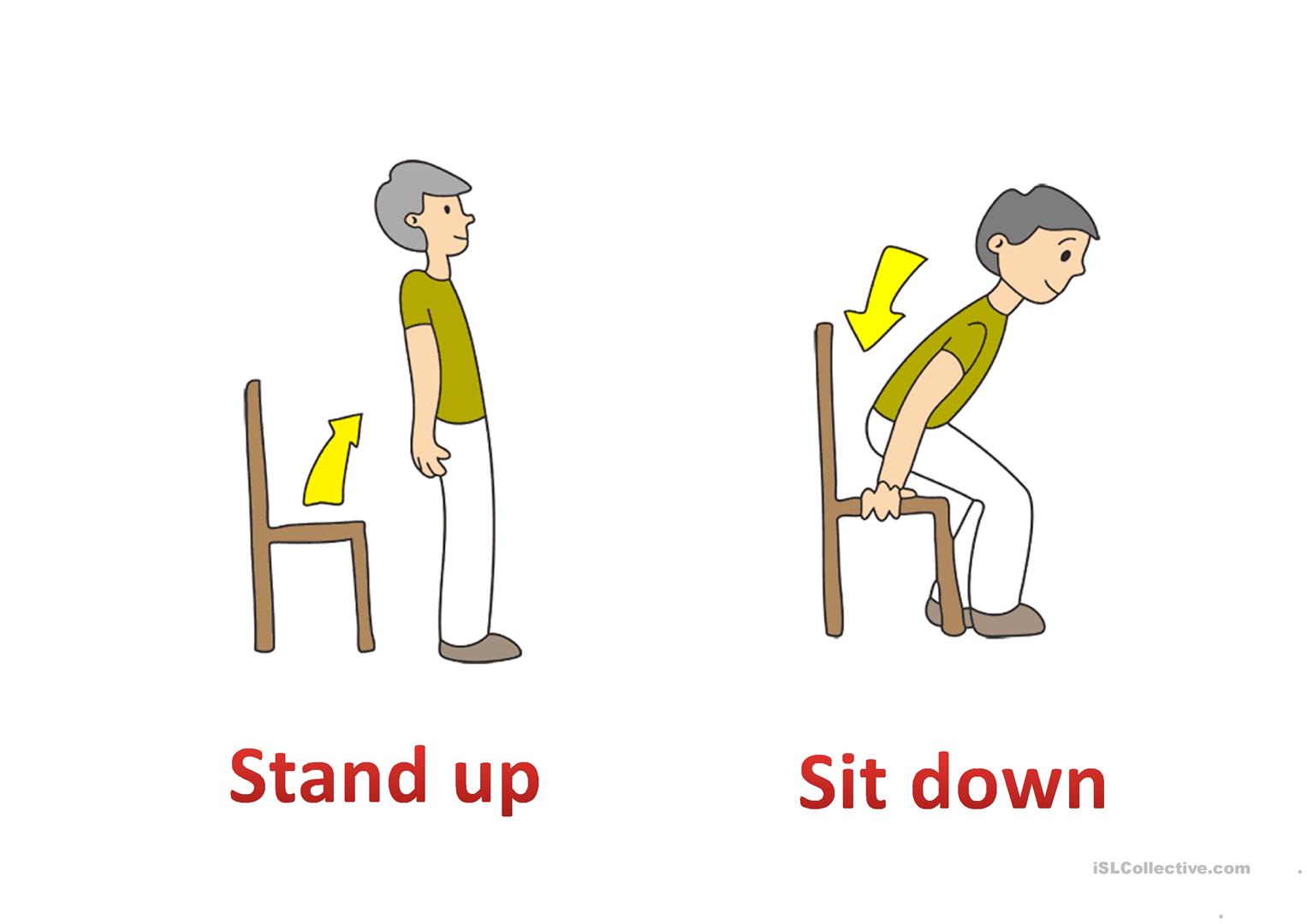 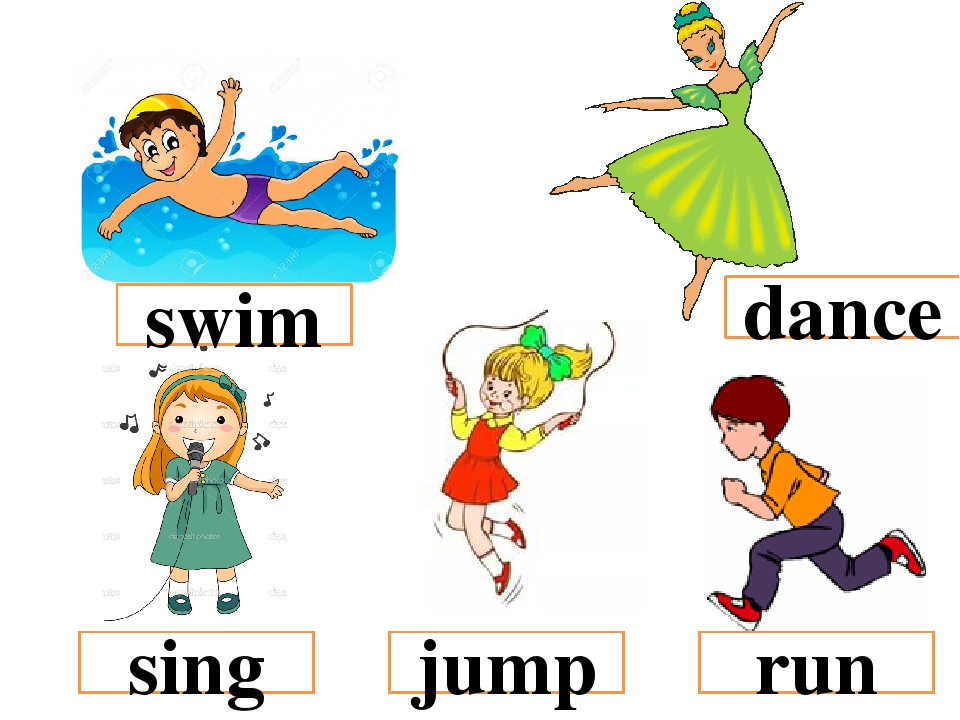 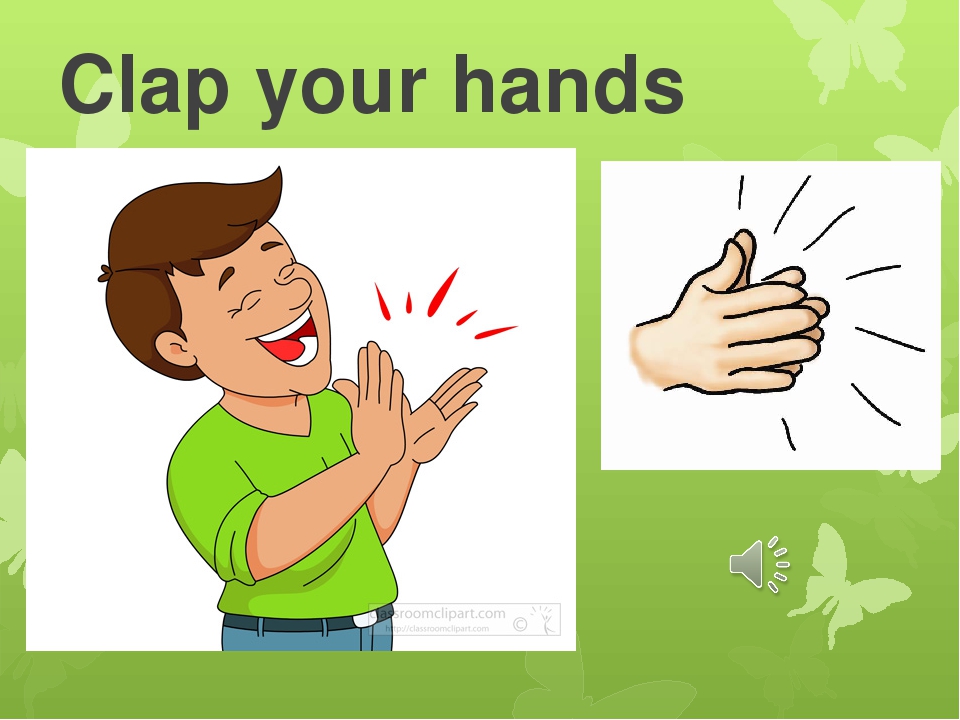 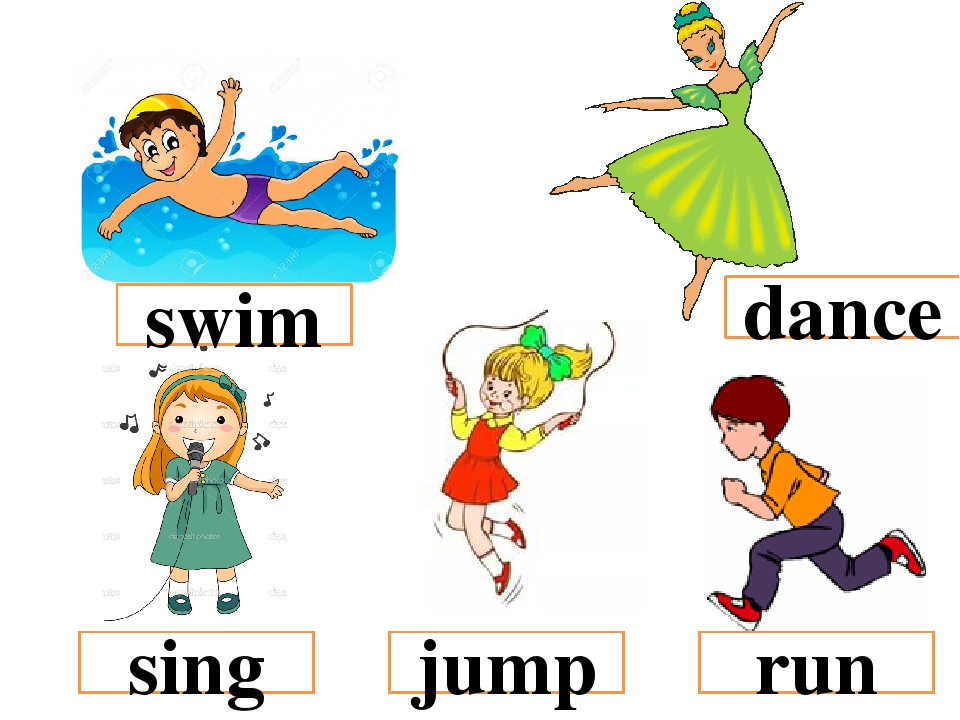 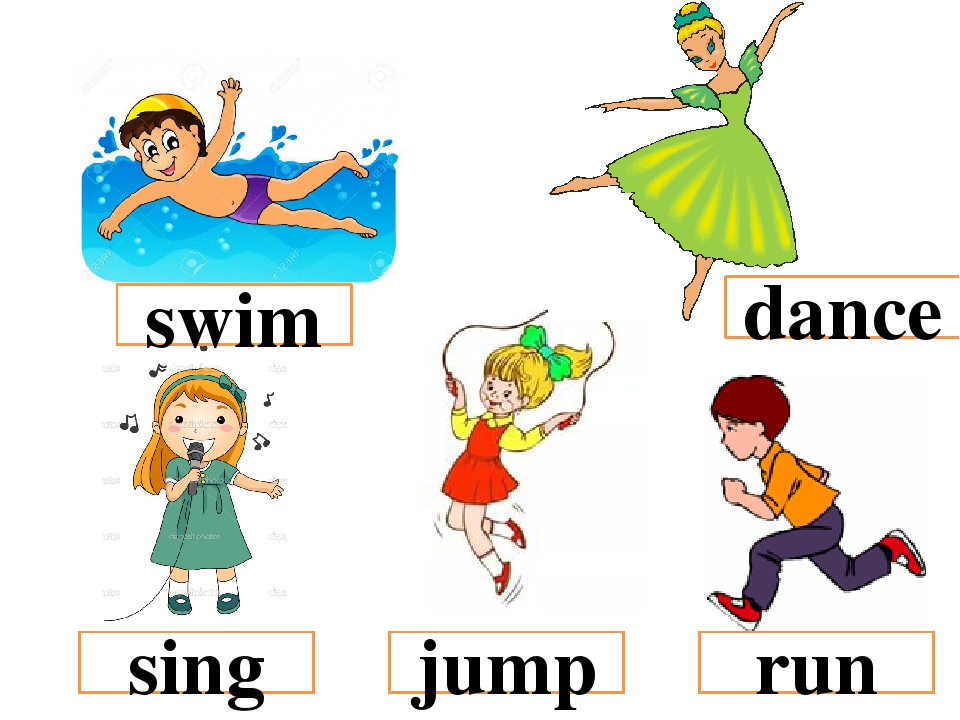 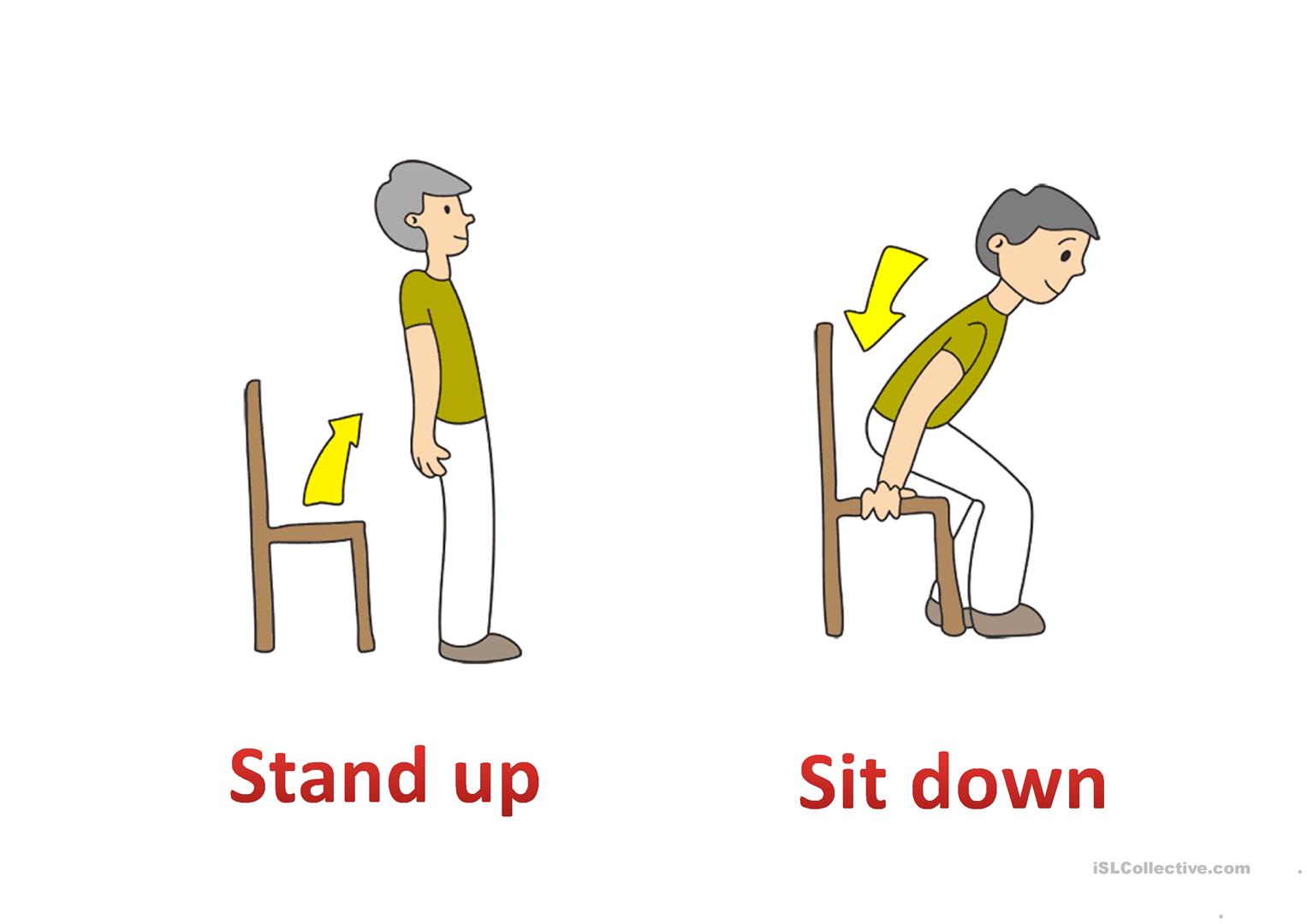 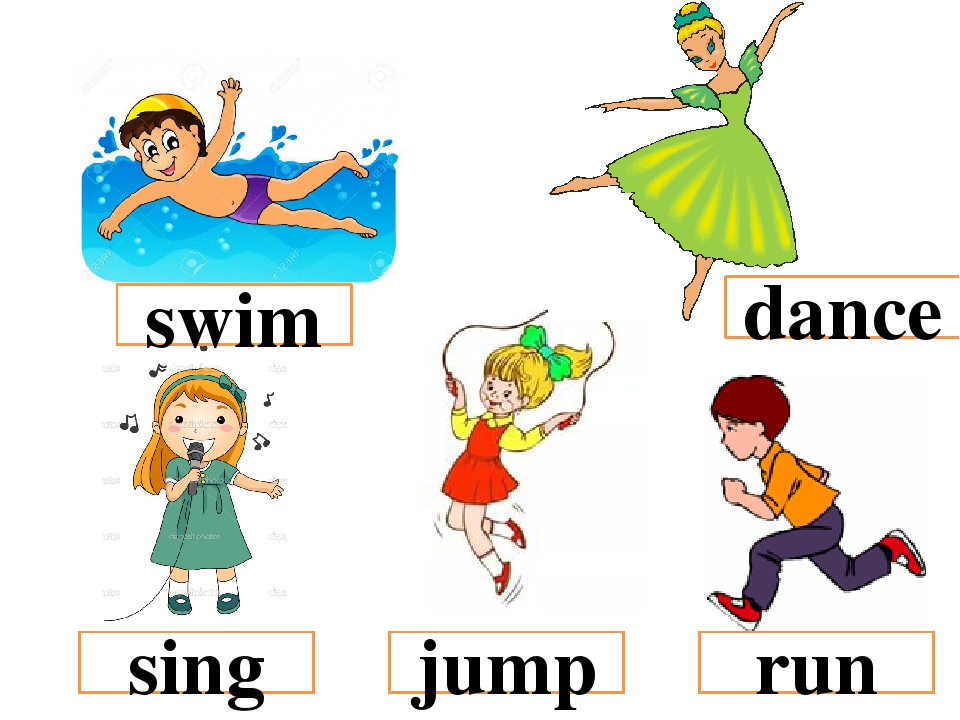 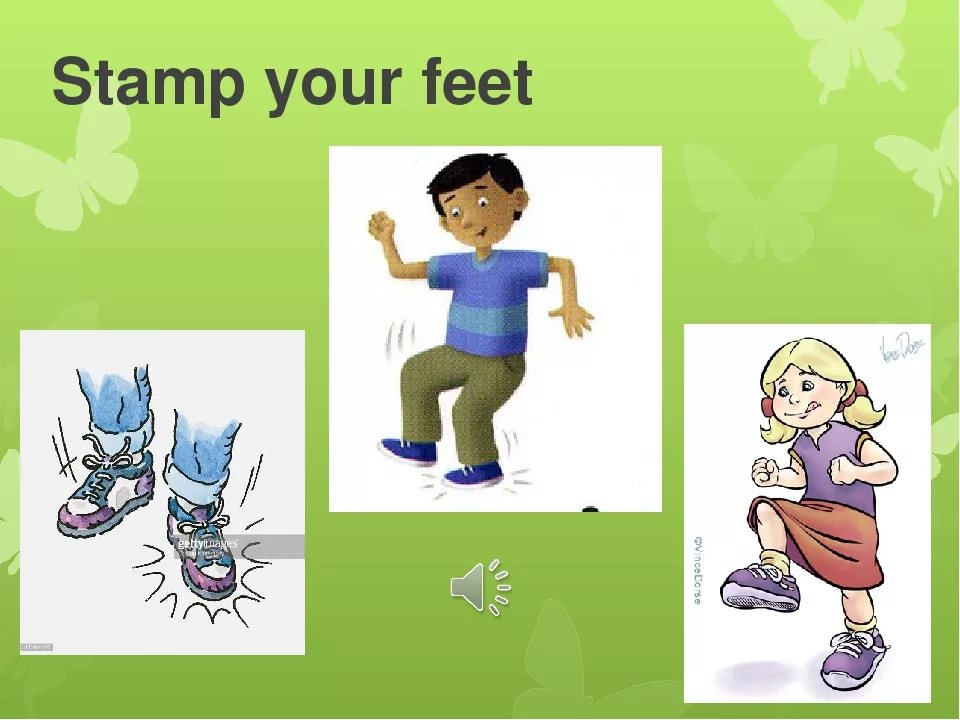 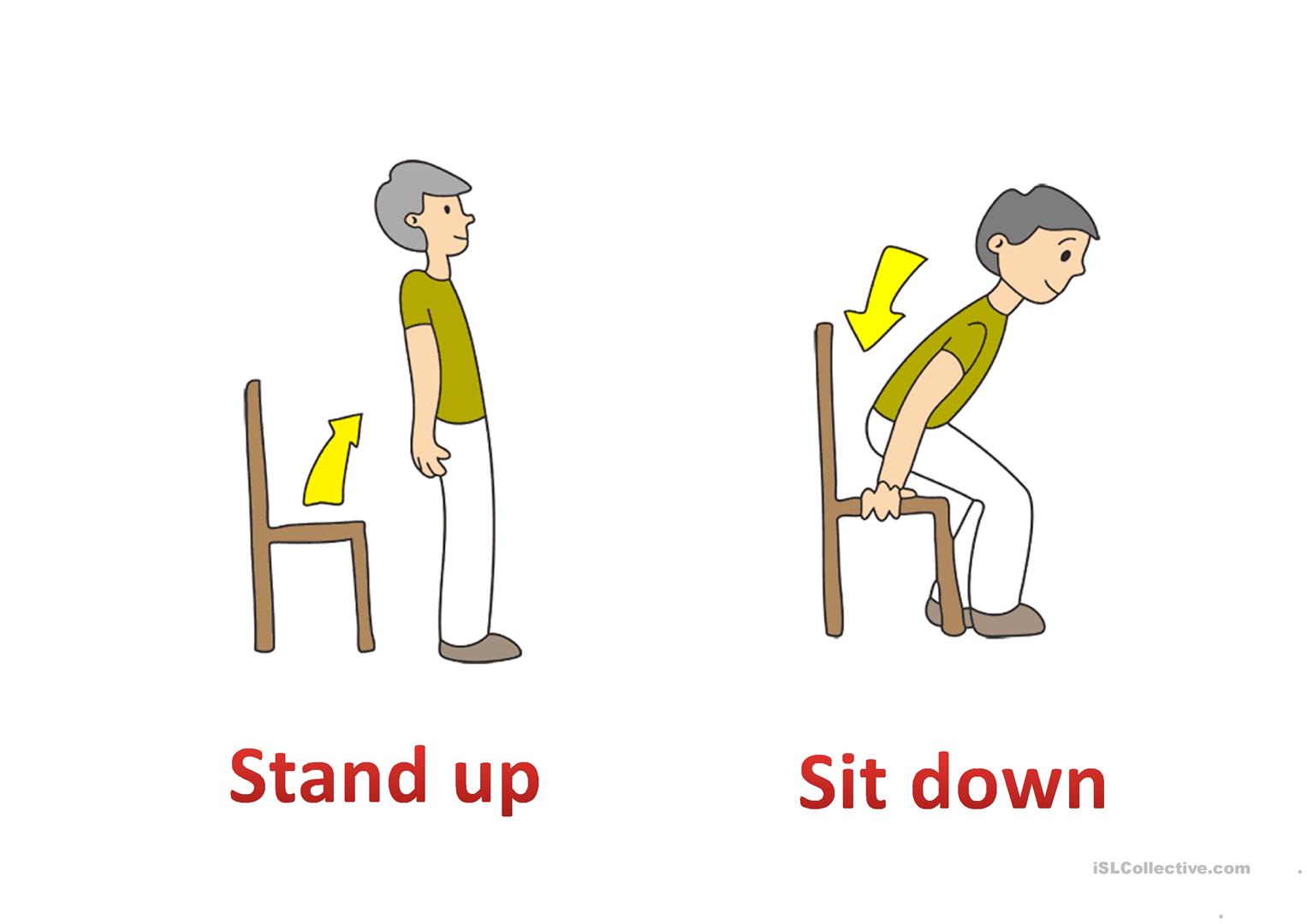 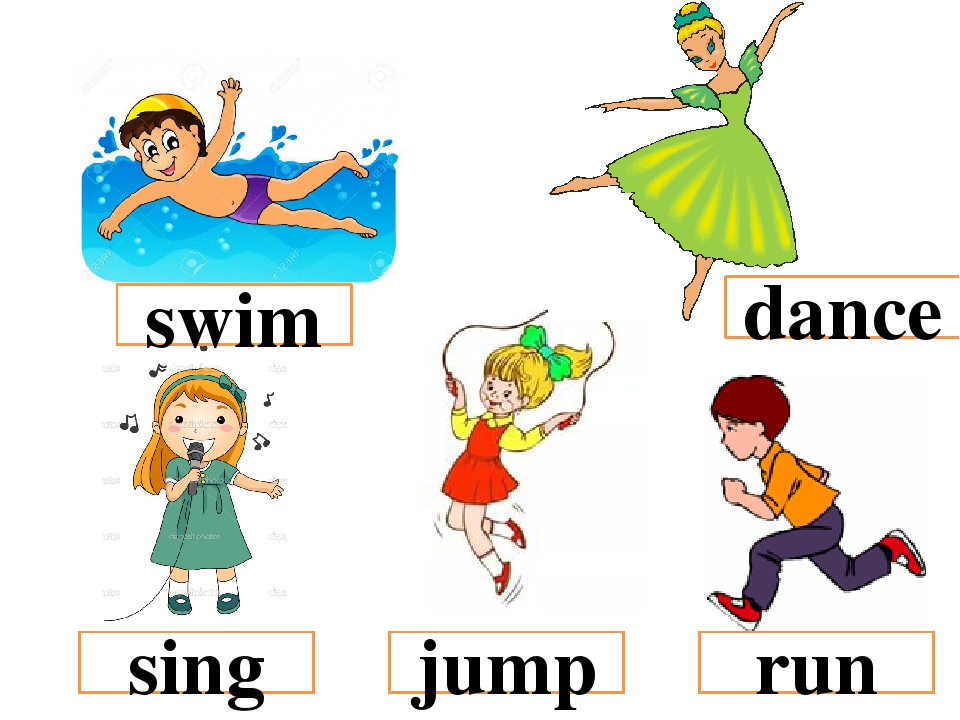 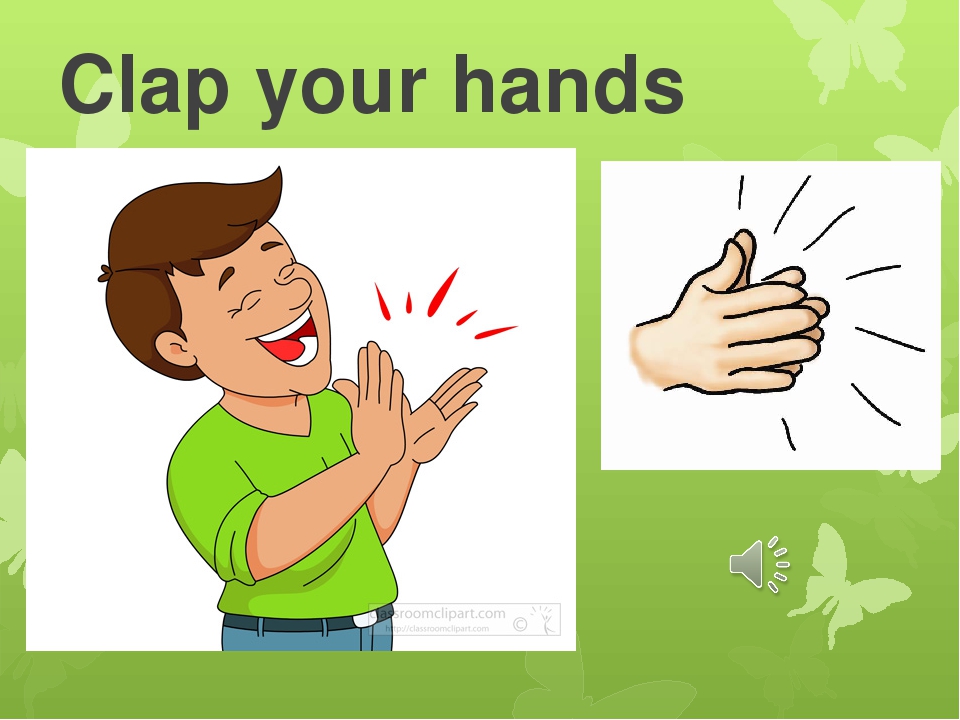 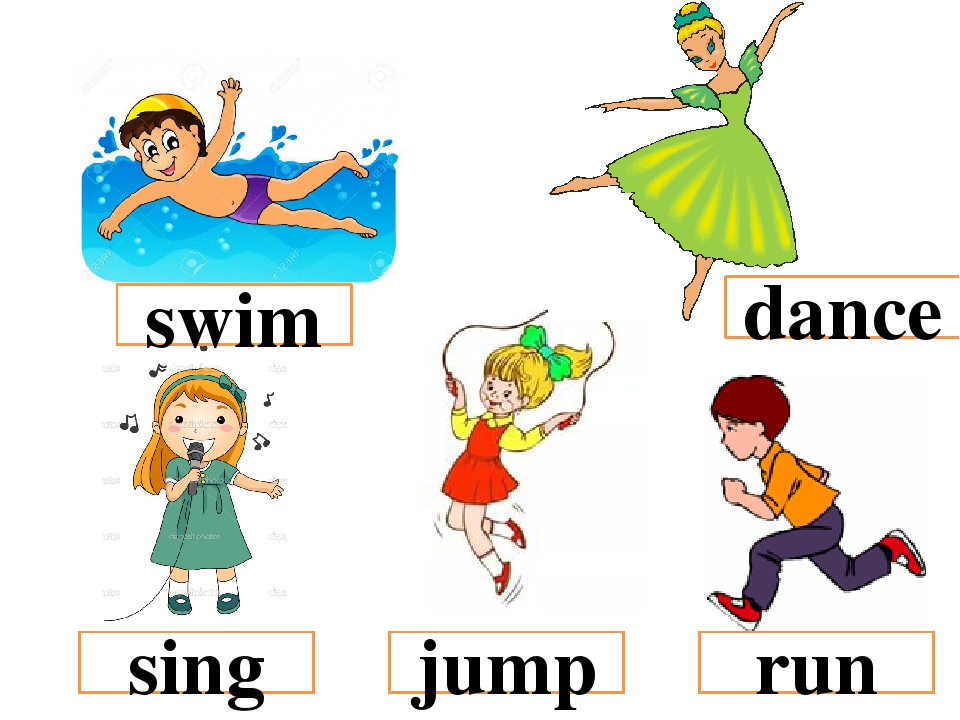 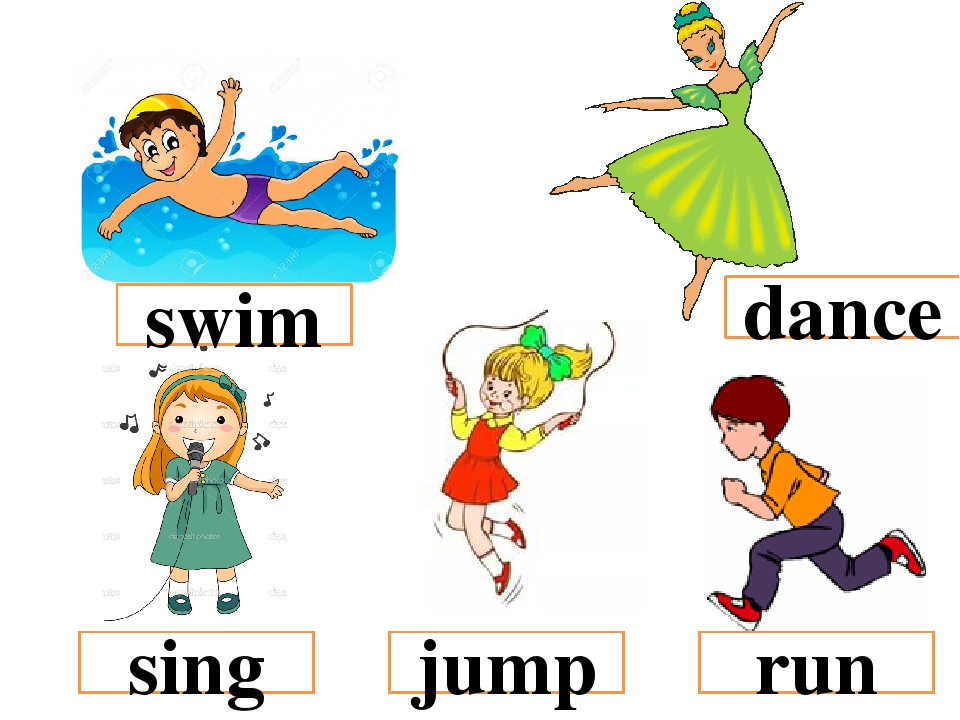 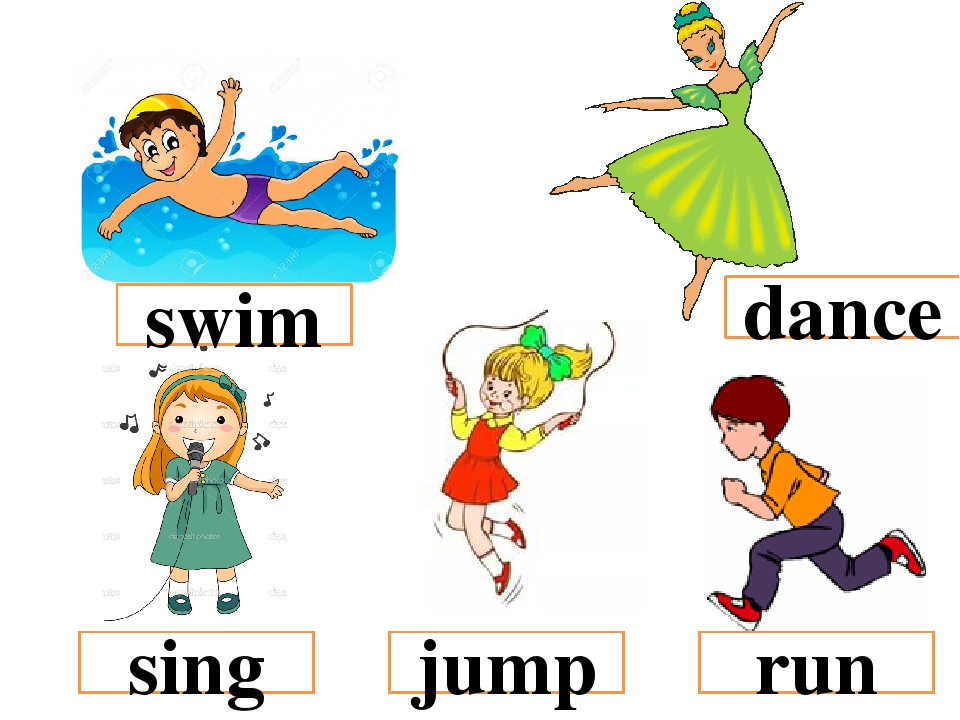 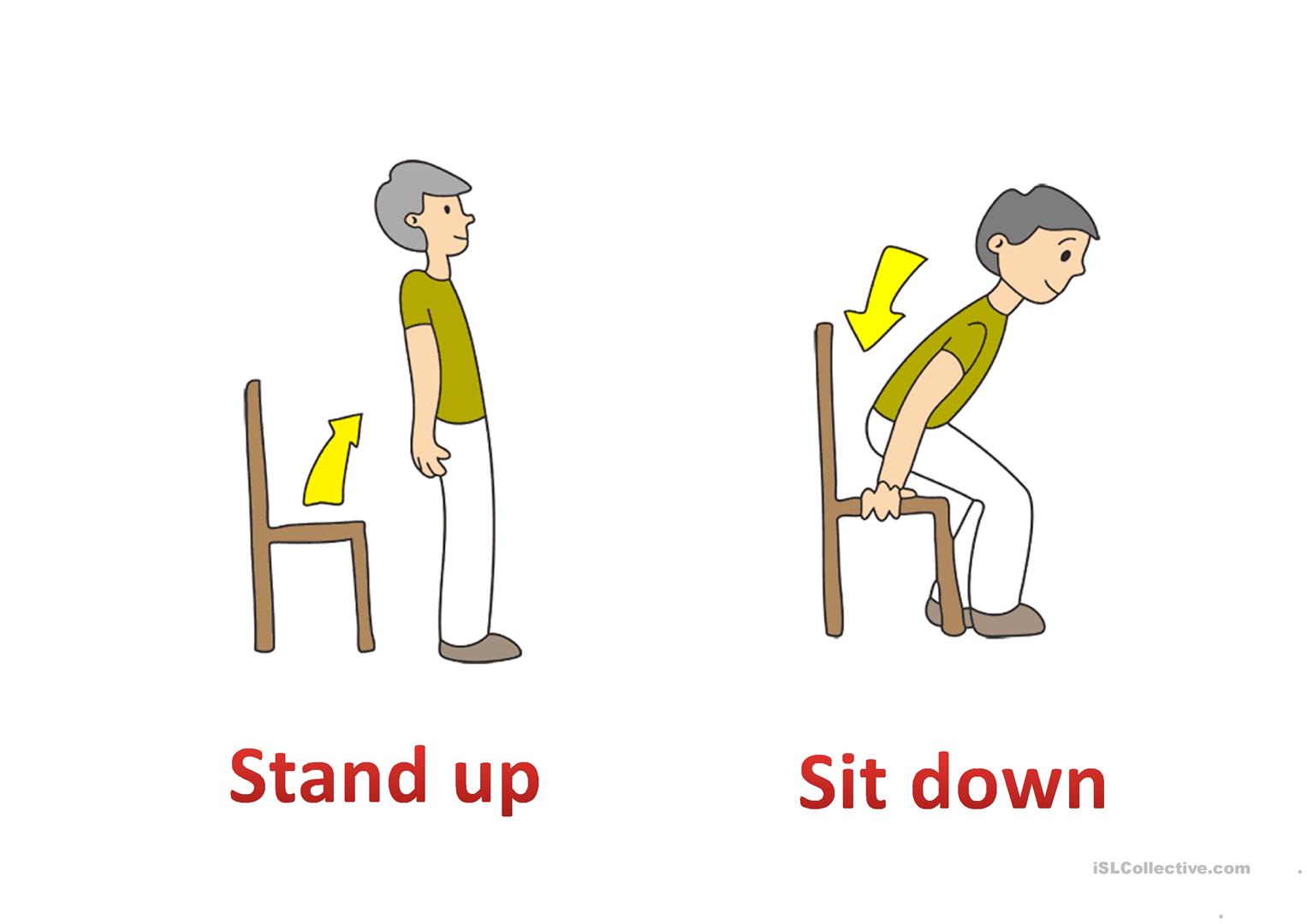 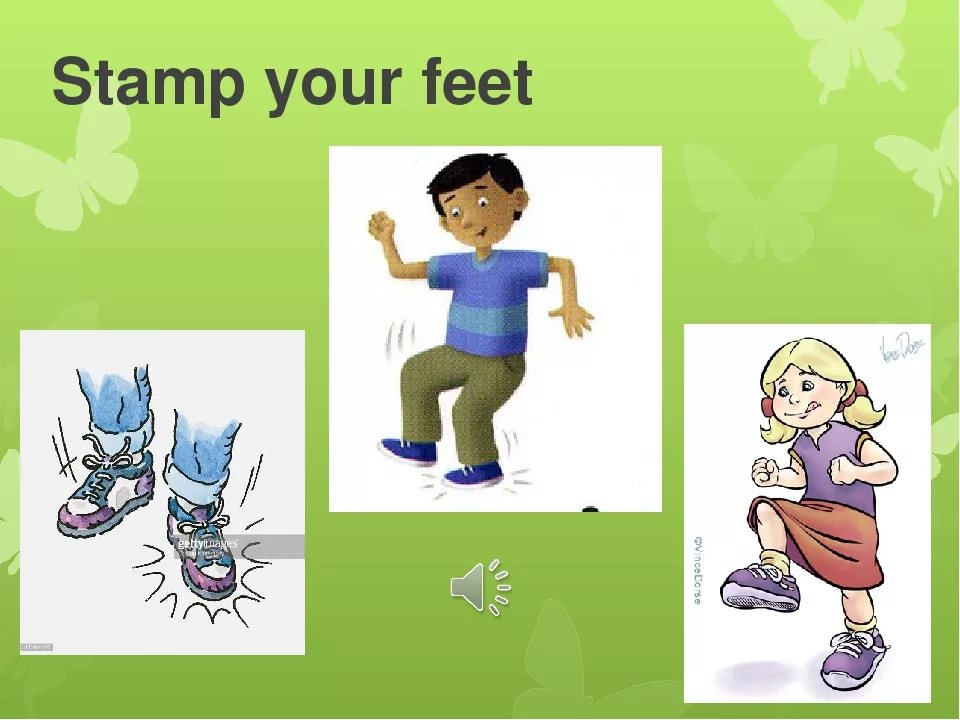 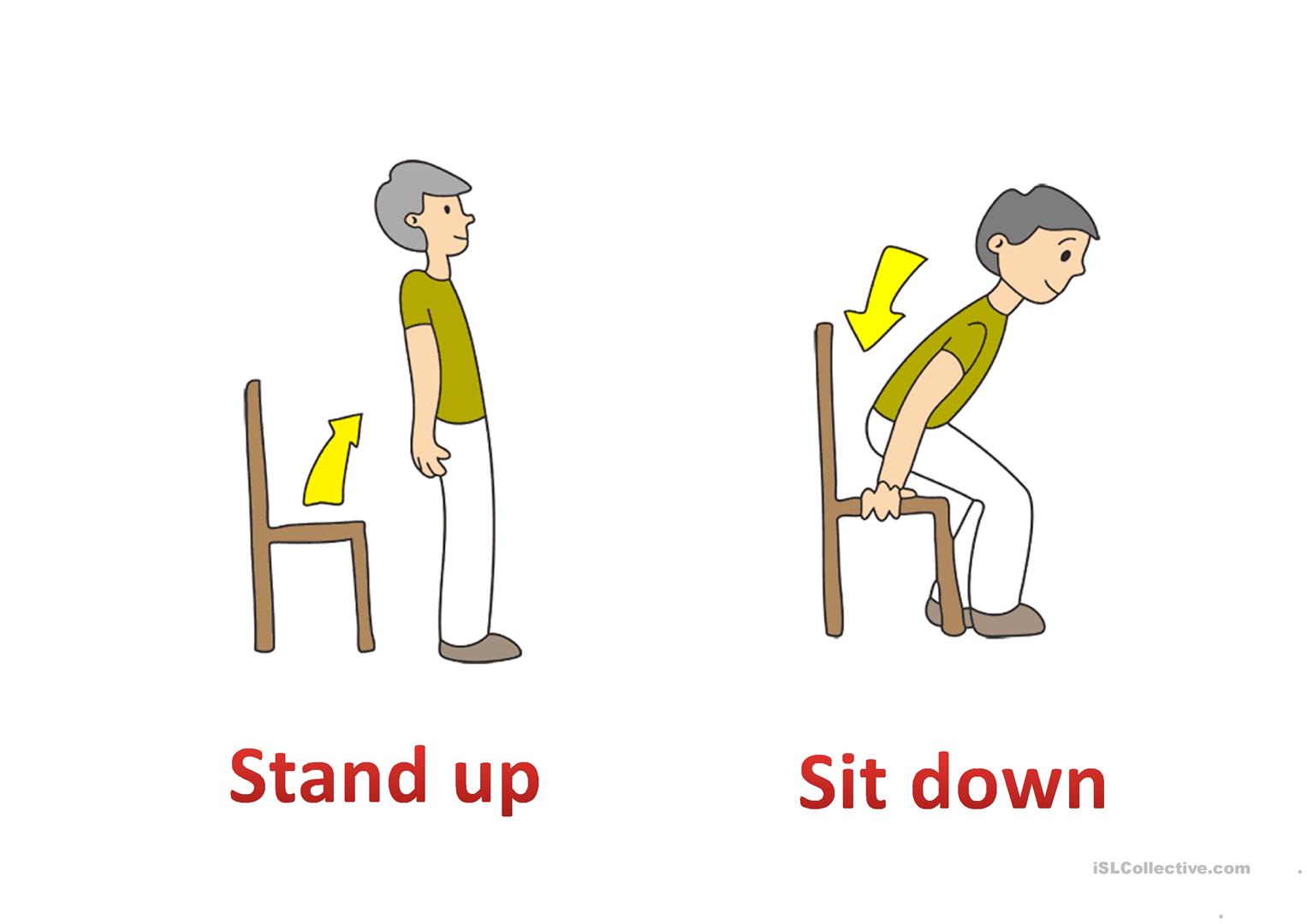 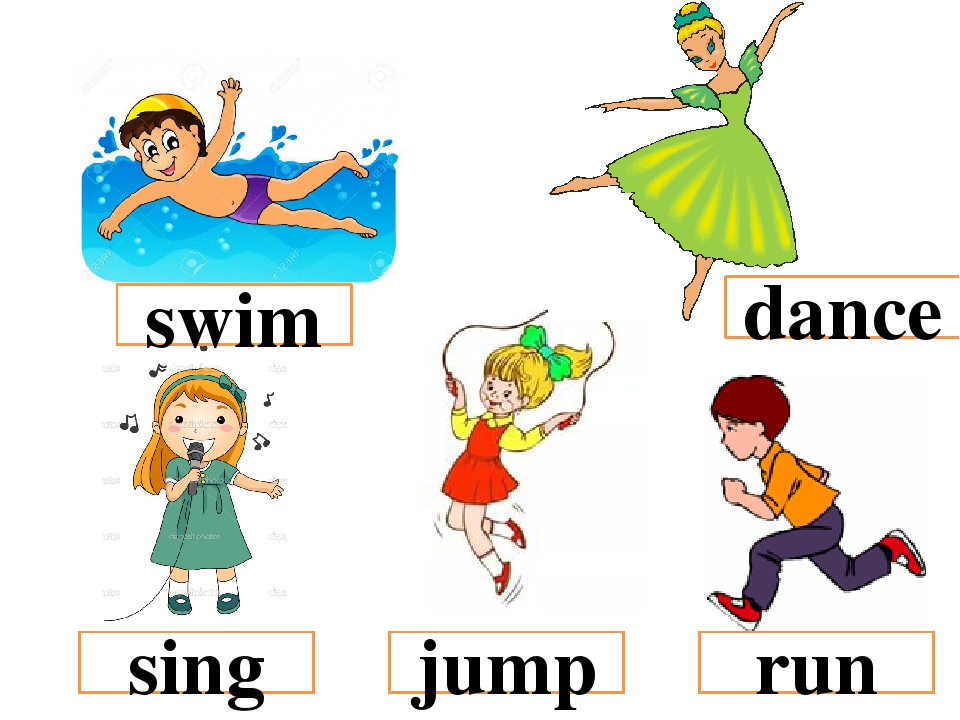 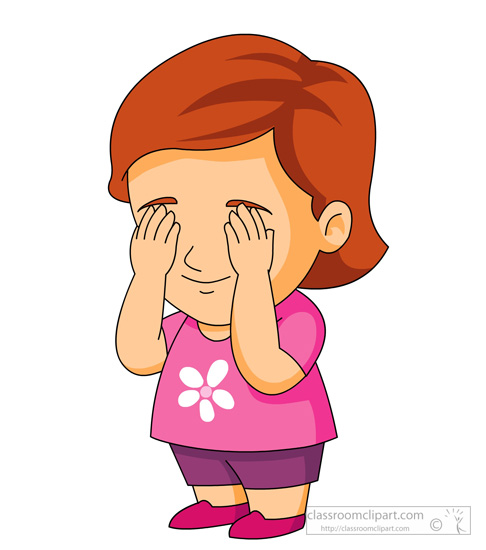 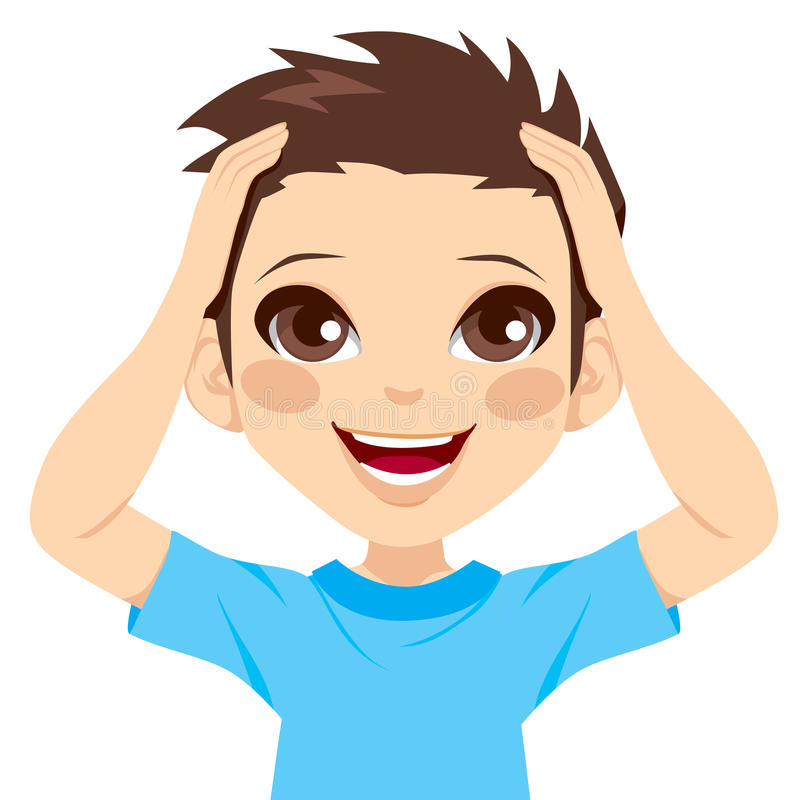 Open your   eyes
Close your   eyes
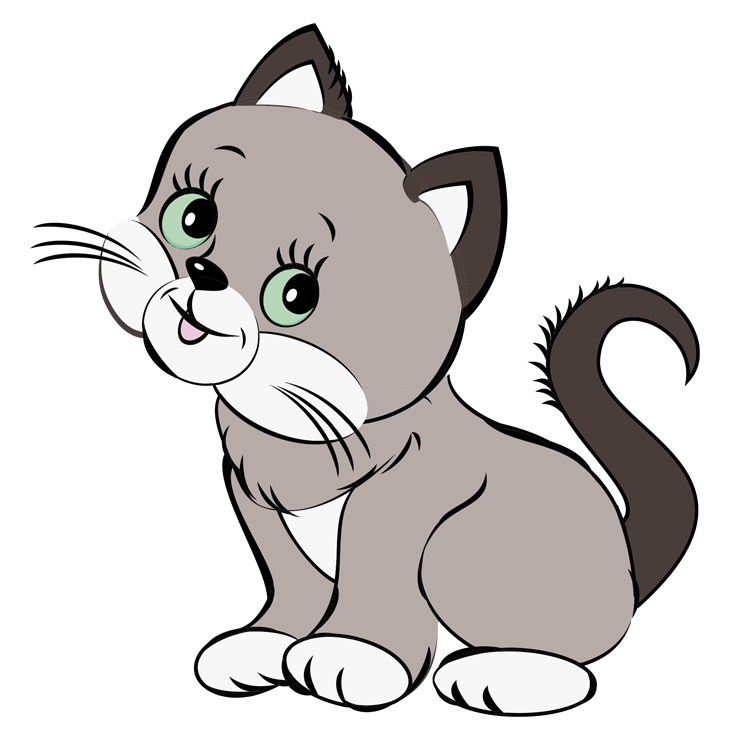 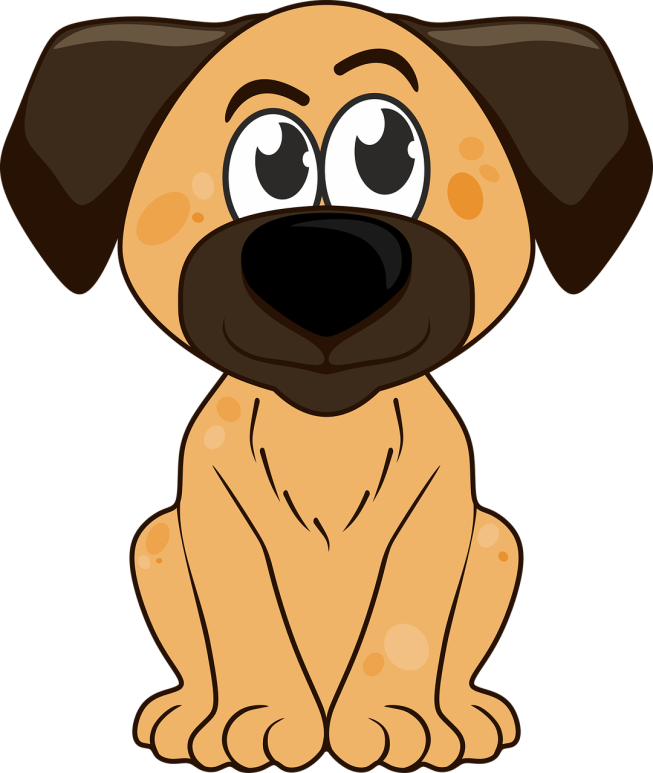 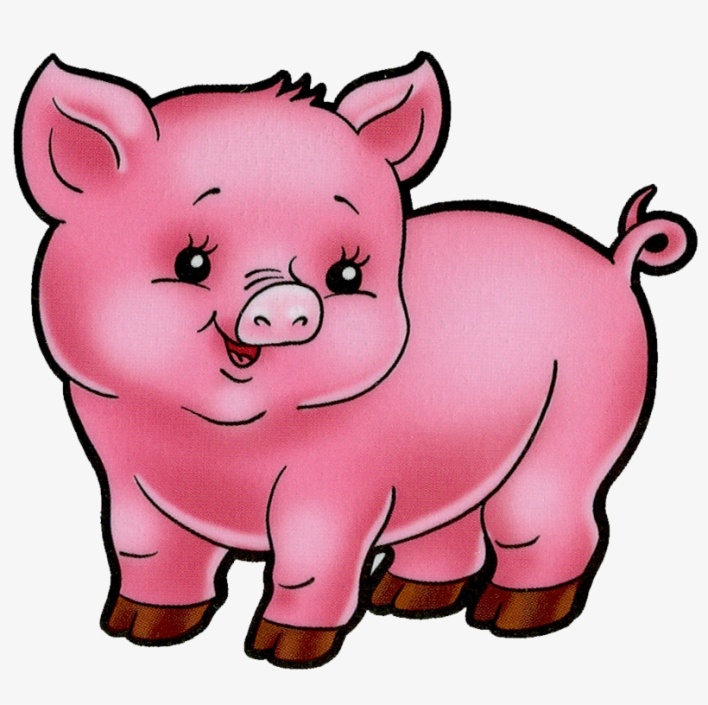 A cat
A pig
A dog
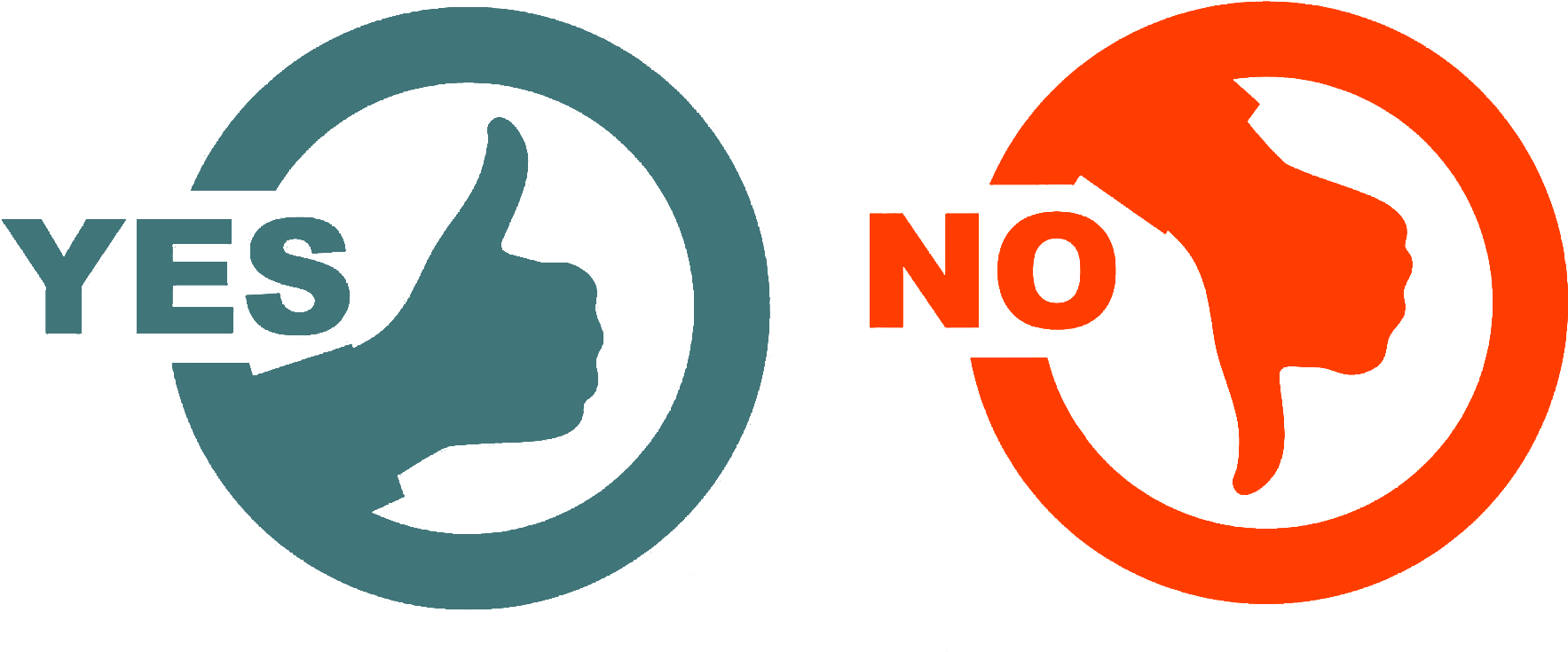 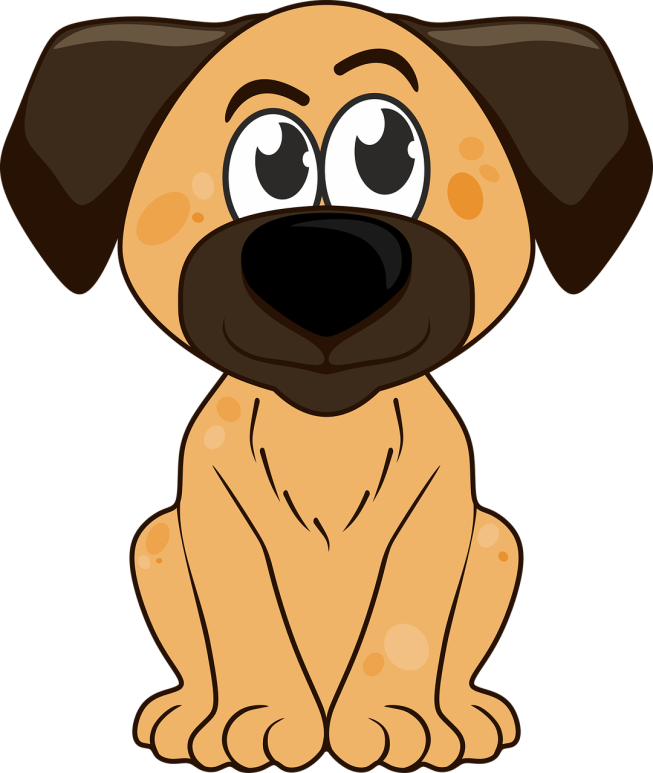 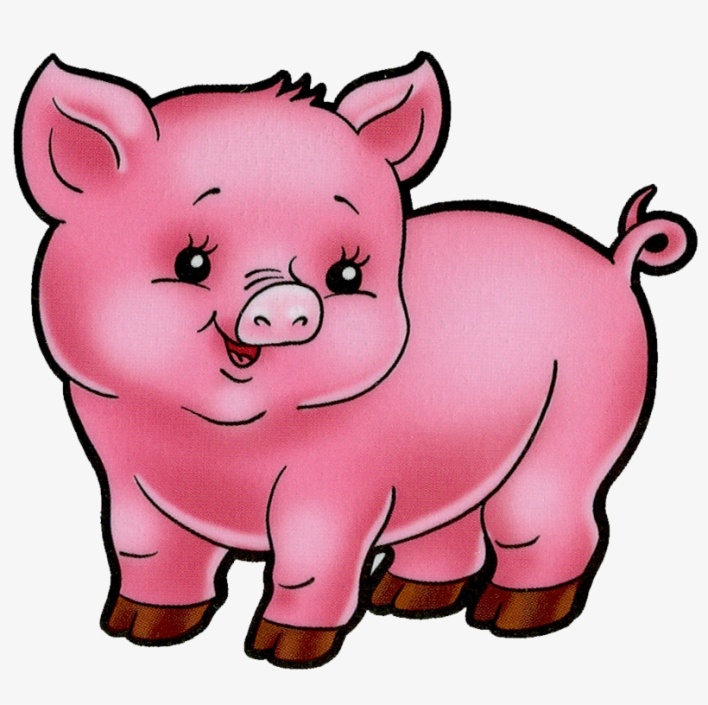 A pig
A dog
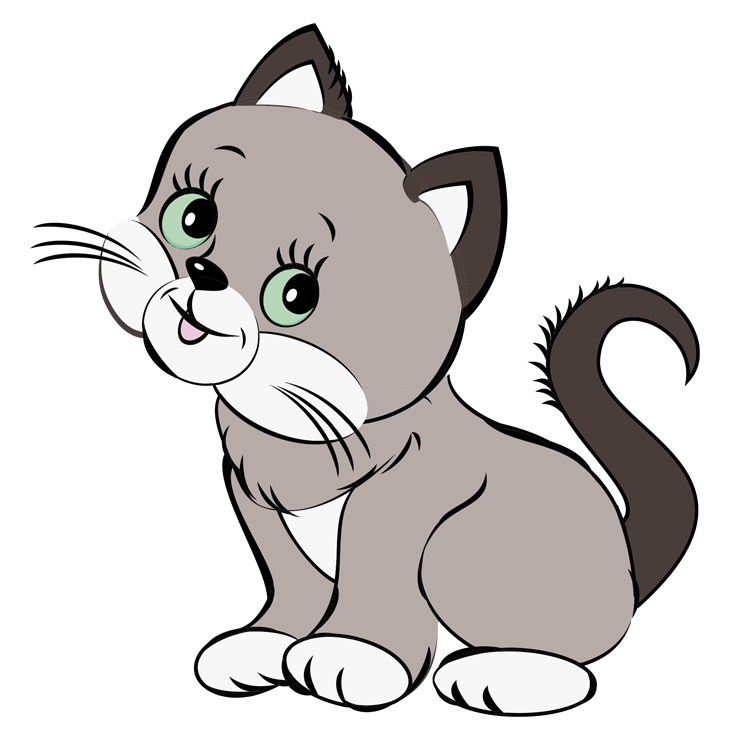 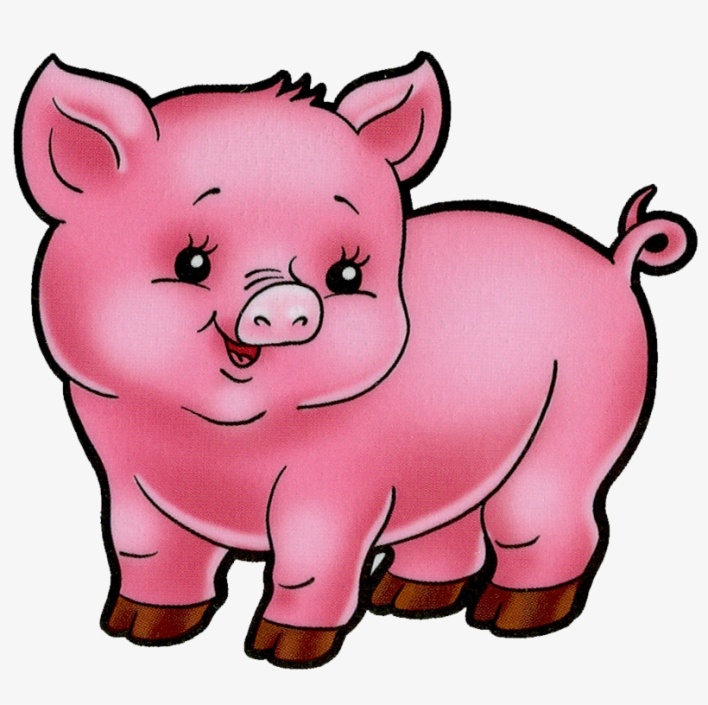 A cat
A pig
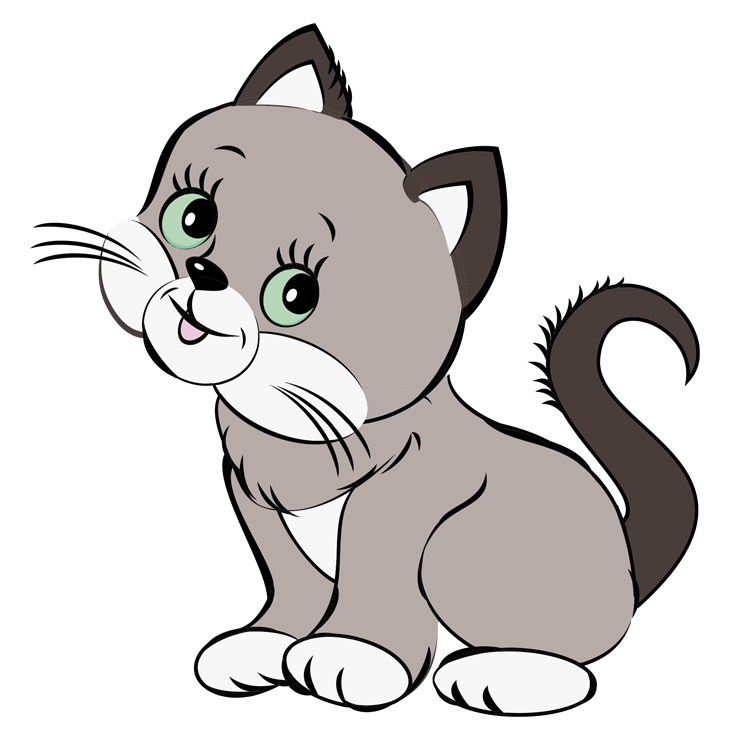 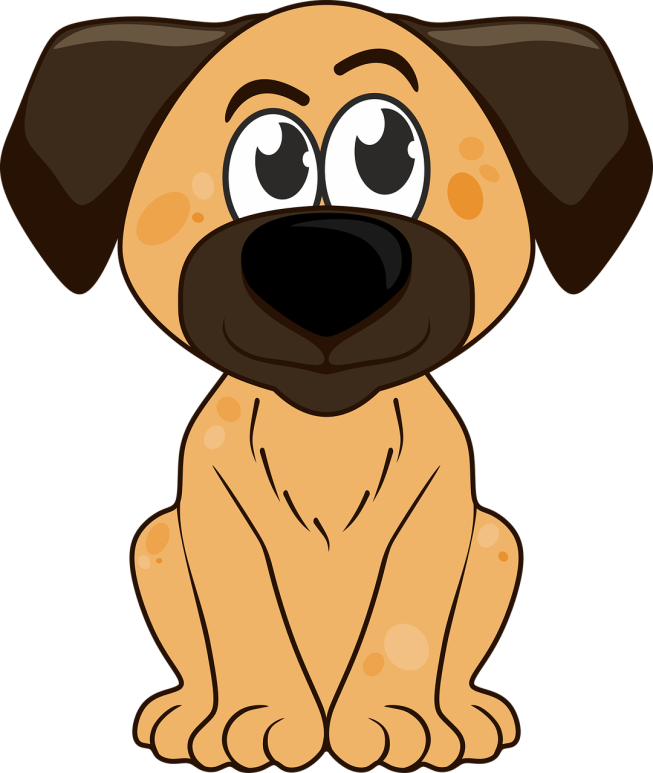 A cat
A dog
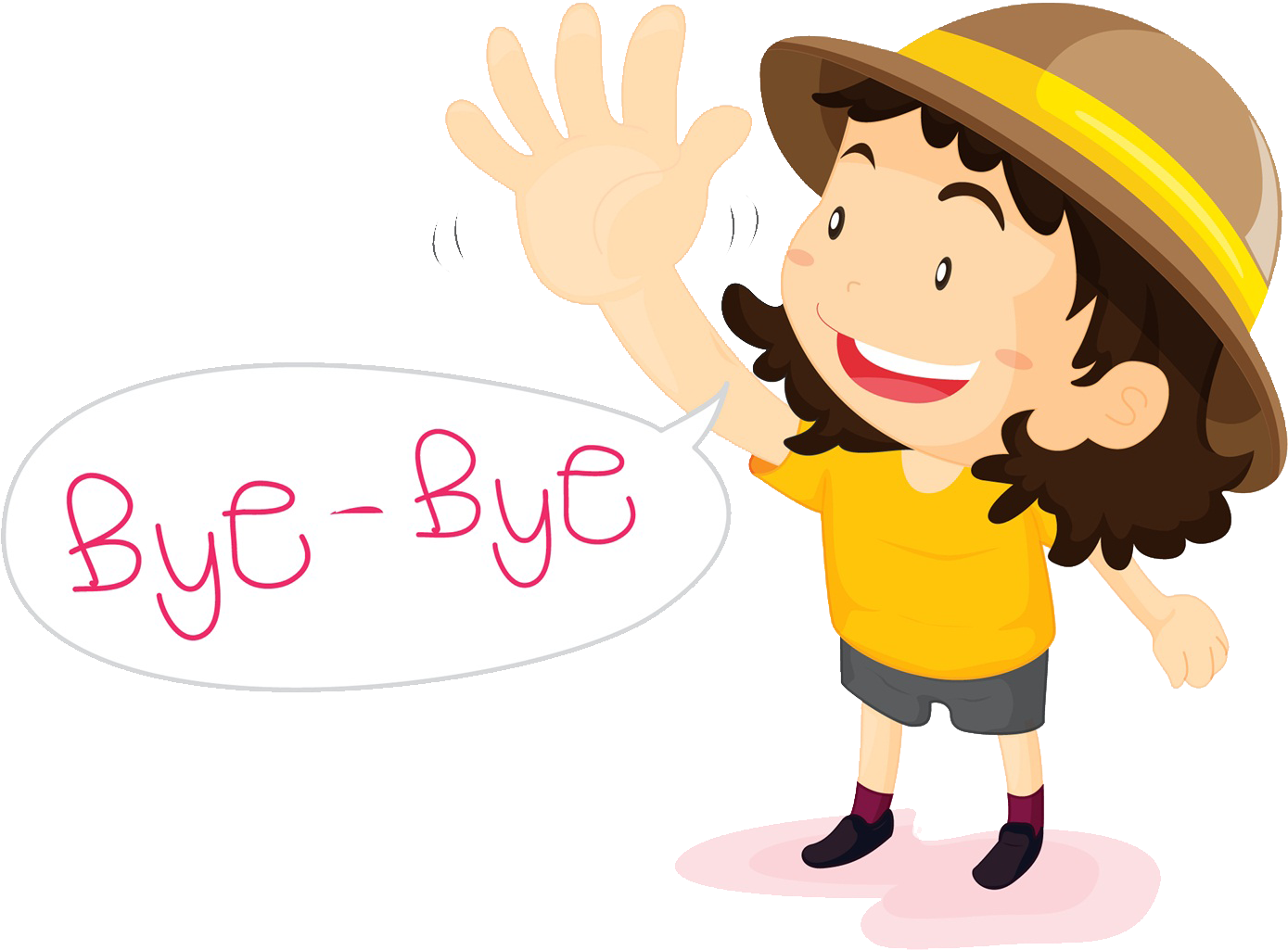